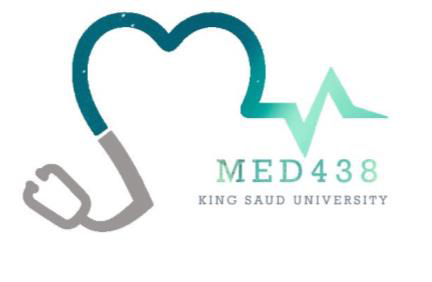 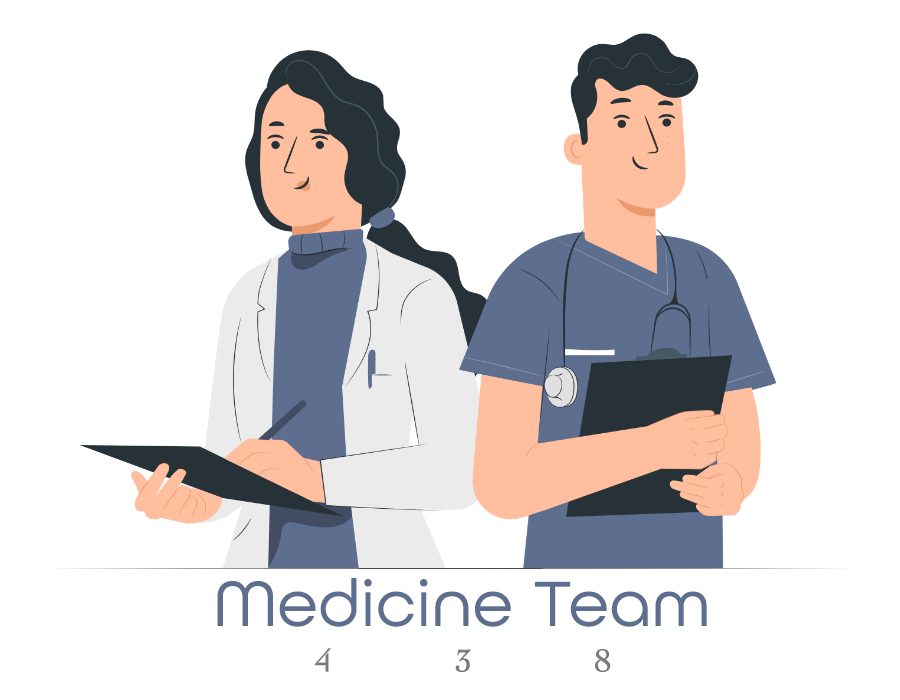 Lecture 3,4
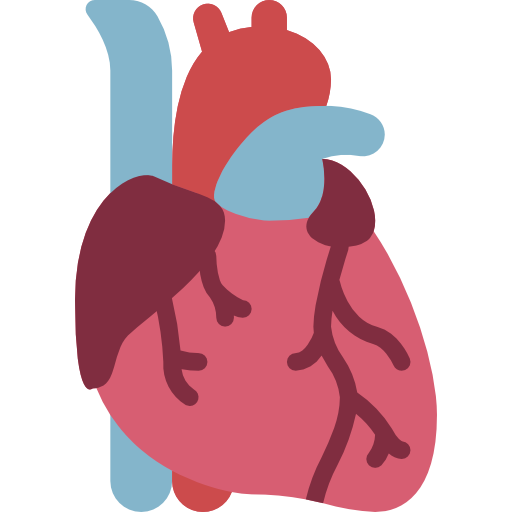 Editing file
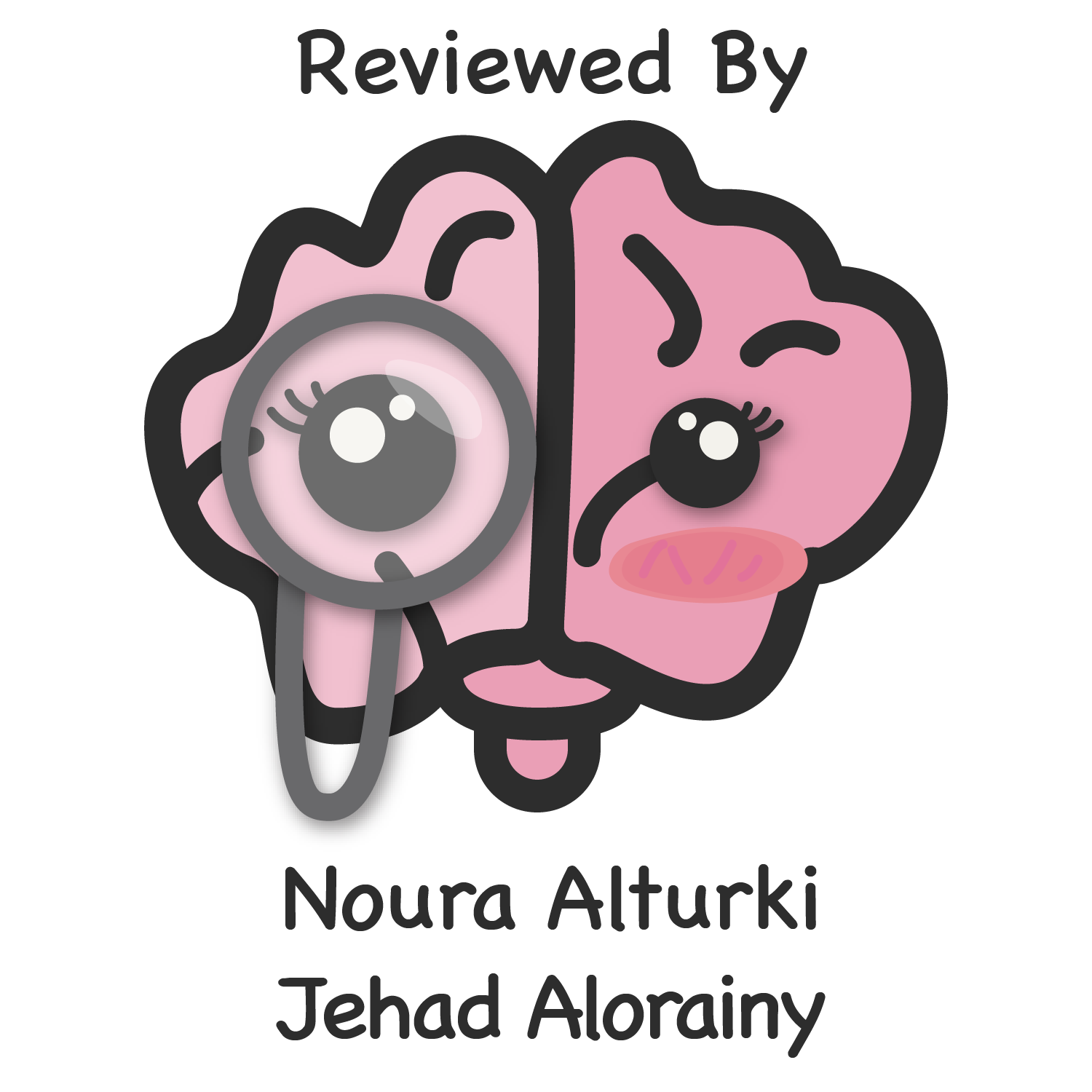 Rheumatic Heart Disease & Valvular Heart Diseases
Objectives:
What is ARF And RHD? Diagnosis, Jones Criteria & 2015 revision, Differential Diagnosis, Investigations, Management, Prevention, Rheumatic Valvular Heart Disease
Describe the etiology, pathology, and natural history of valvular heart disease.
Describe the clinical symptoms and signs of valvular heart disease.
Explain the clinical examination findings of particular valvular problems.
Determine the role of echocardiograms in valvular heart disease, both in diagnosis and prognosis.
Discuss the long-term systemic consequences of valvular heart disease.
Describe the management and identify the indications of surgical intervention for particular valvular heart diseases.
Color index:
Color index:
Original text Females slides Males slides
Doctor’s notes Text book Important Golden notes Extra
EXTRA
Valves and Heart sounds
‹#›
Characteristics of heart valves
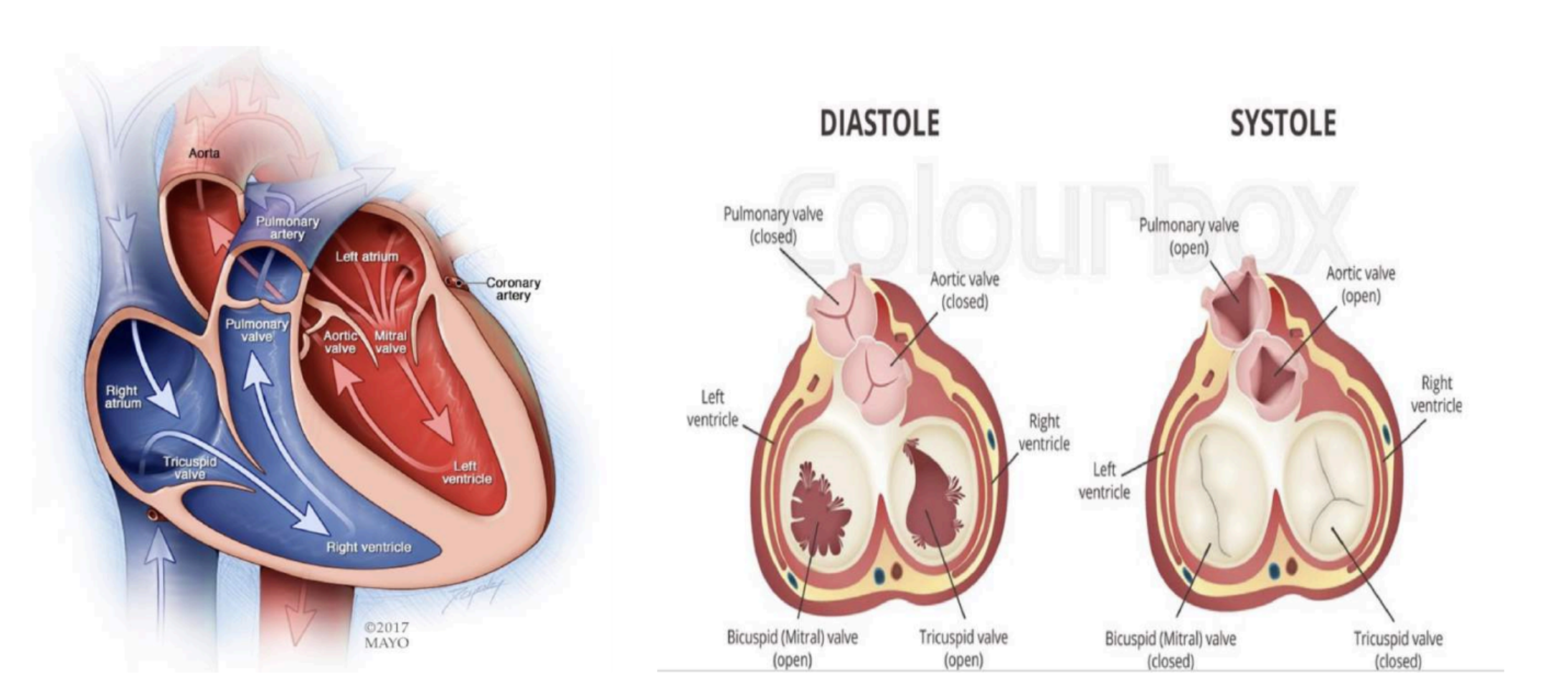 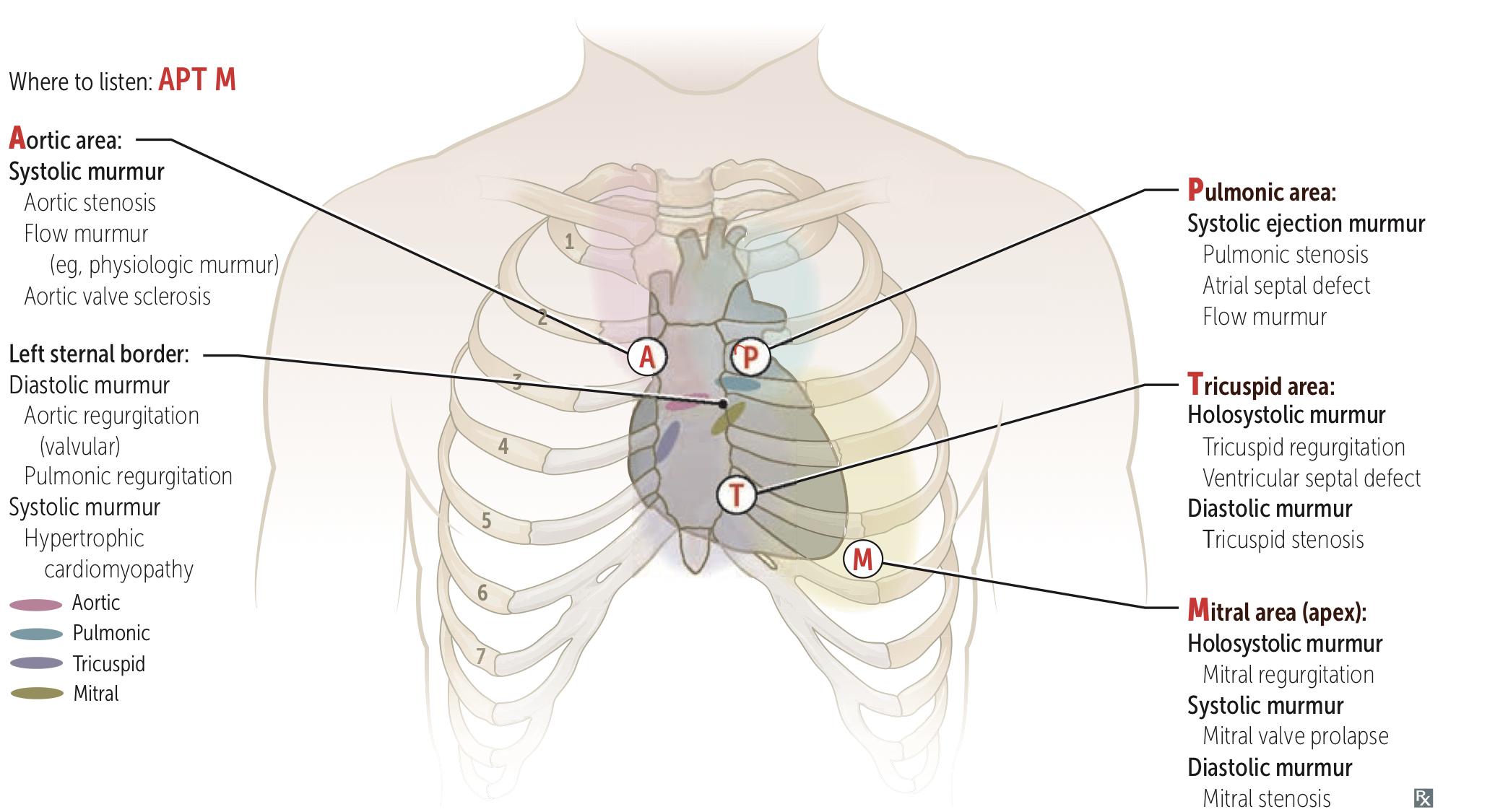 Heart sounds
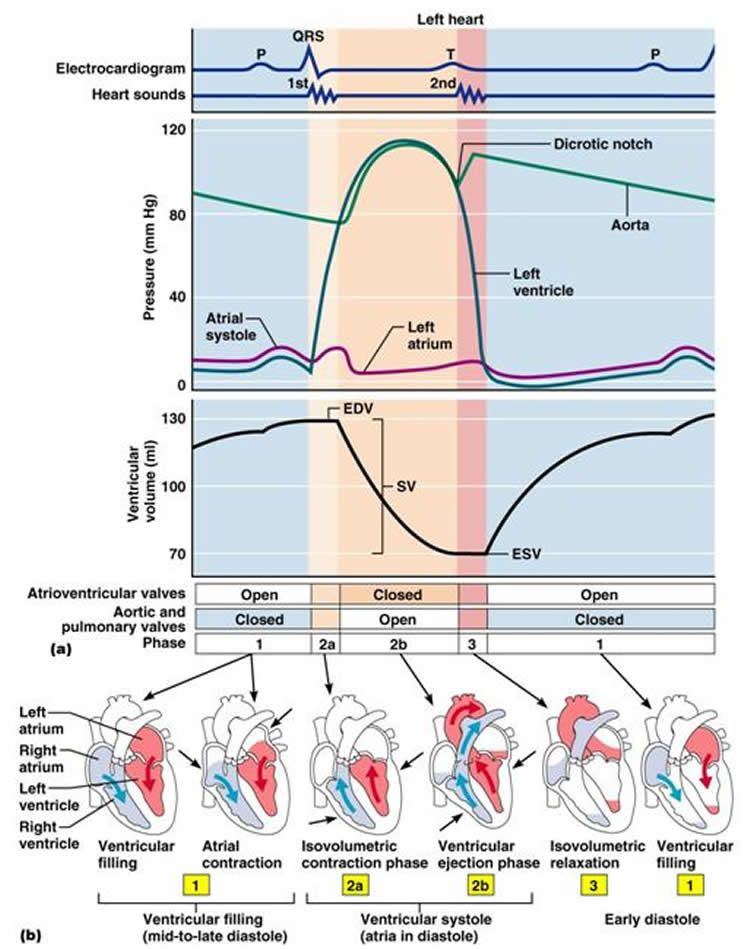 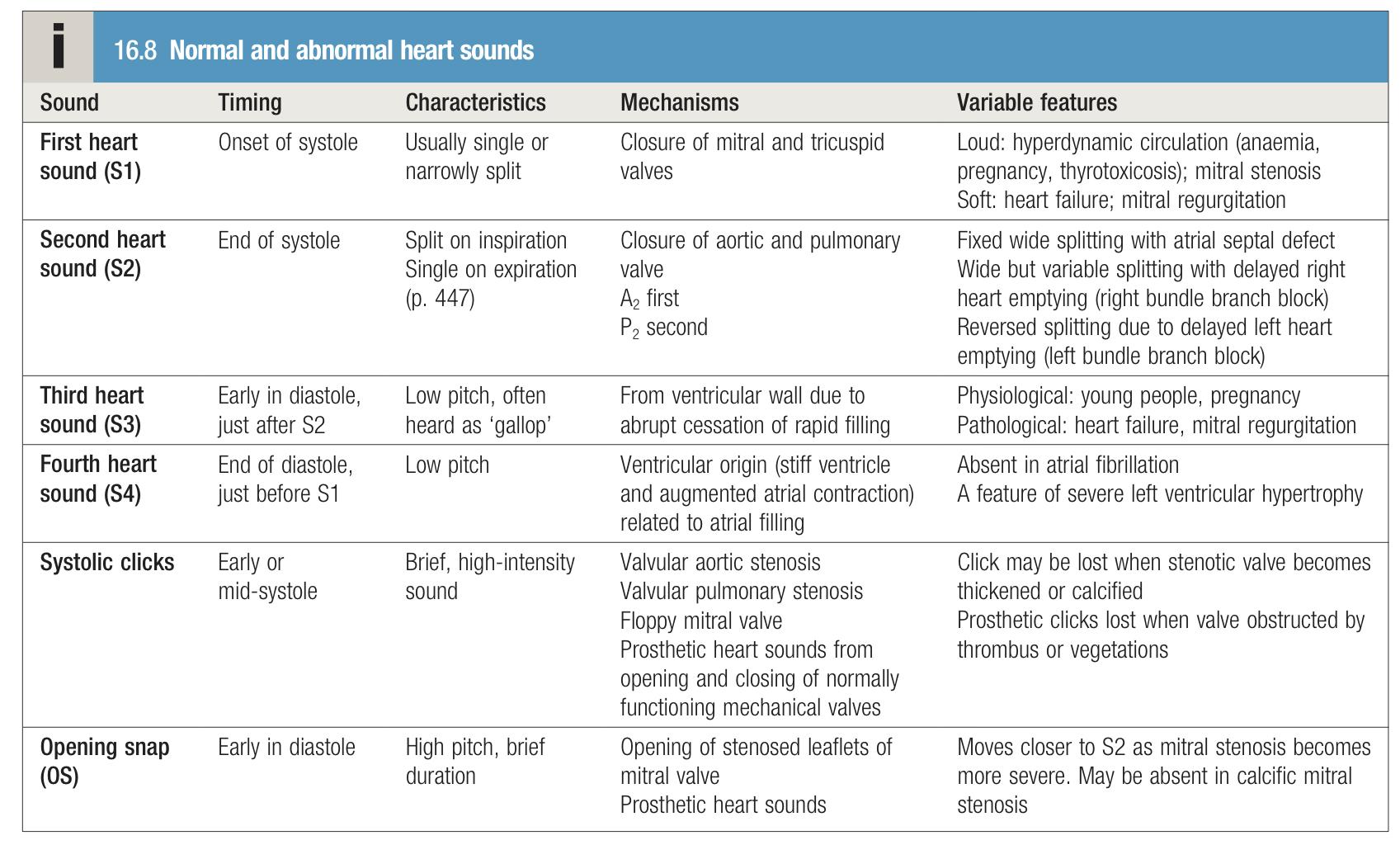 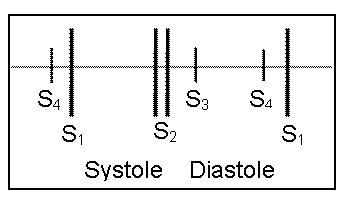 Introduction to RHD
‹#›
Overview on RHD epidemiology
The incidence of RF and the prevalence of RHD has declined substantially in Europe, North America and other developed nations. This decline has been attributed to improved hygiene, reduced household crowding, and improved medical care. Also due to an improve in socioeconomic status and the usage of antibiotics.
The major burden is currently found in low and middle income countries (India,middle east), and inselected indigenous populations of certain developed countries (Australia and New Zealand).
In underdeveloped countries RHD is the leading cause of CV death during the first five decades of life.
It is a disease of poverty and low socioeconomic status.
ARF incidence in Eastern province of SA was 22/100,000, age 5-14 years.
A study from Western province showed a prevalence of RHD 2.4/1000, age 6-15 years.
A large study showed an overall prevalence of ARF and RHD in SA 3.1/1000 , age 6-15
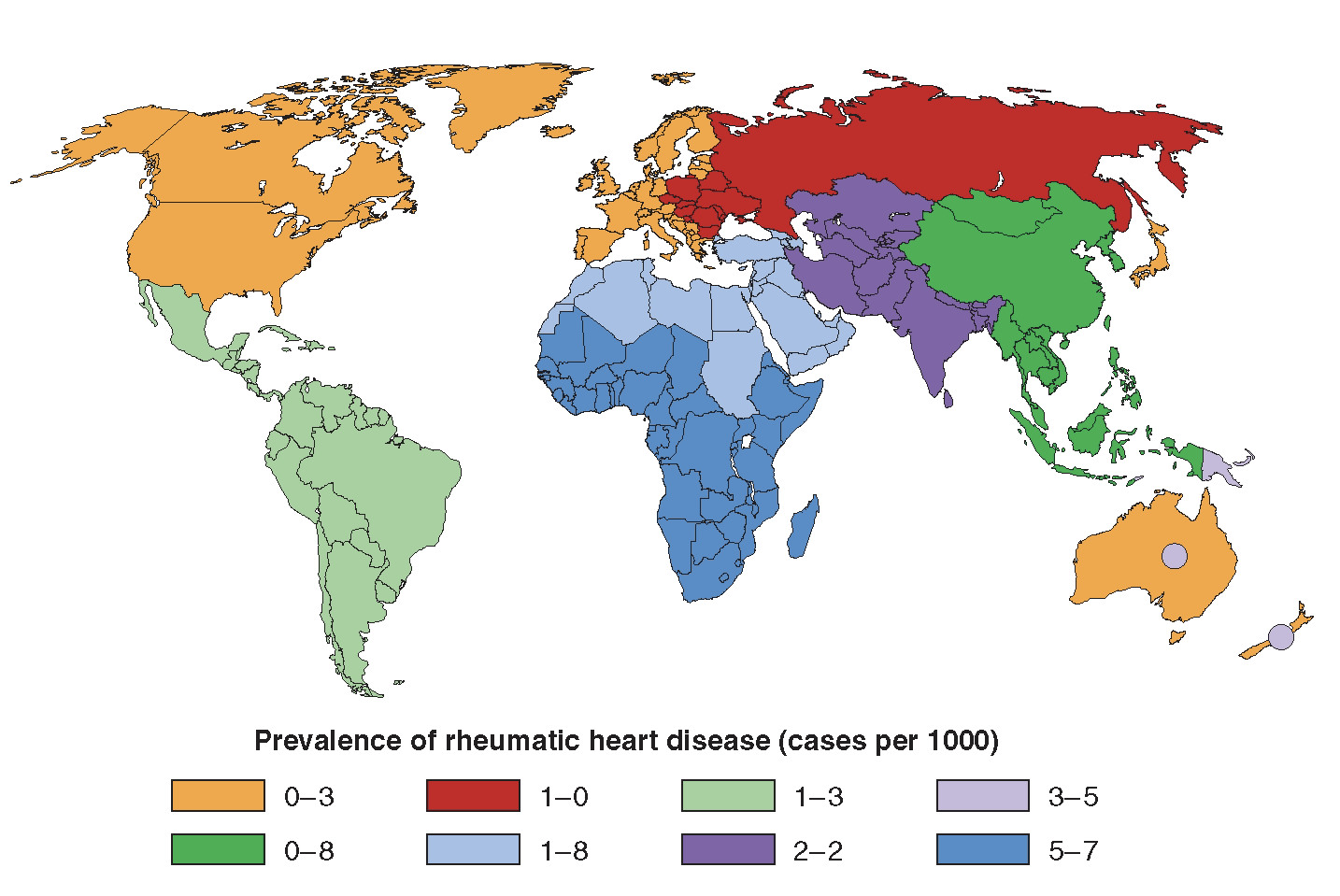 Global burden
1- Acute Rheumatic Fever (ARF)
General characteristics
Acute rheumatic fever (ARF) is a sequela of streptococcal infection—typically following 2 to 4 weeks after group A streptococcal (strep. pyogenes) pharyngitis and has rheumatologic, cardiac, and neurologic manifestations. 
Acute rheumatic fever usually affects children (most commonly 5-15 years) or young adults.
The most common cause of acquired heart disease in childhood and adolescence.
Rheumatic Heart disease (RHD) is a possible long-term consequence of ARF.
Pathophysiology
The condition is triggered by an immune-mediated delayed response to infection with specific strains of group A (beta hemolytic) streptococci → Development of antibodies against streptococcal M protein → Cross reaction of antibodies with cardiac myosin and sarcolemmal membrane protein due to molecular mimicry.
Antibodies produced against the streptococcal antigens cause inflammation in the endocardium1, myocardium2 and pericardium3, as well as the joints and skin, but the major effect on health is due to damage to heart valves. 
Histological findings: Aschoff bodies in myocardium composed of:
Central area of fibrinoid necrosis surrounded by characteristic multinucleated giant cells, mononuclear cells (Anitschkow cells)  and other inflammatory cells (plasma cells, and T lymphocytes) due to a type IV hypersensitivity reaction
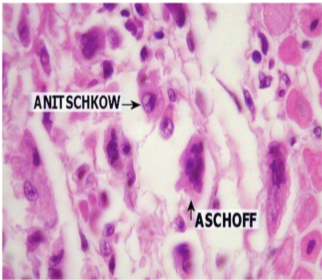 1- Endocarditis: Mitral valve is involved more commonly than the aortic valve. It’s characterized by small vegetations along lines of closure that lead to regurgitation (While chronic RF will lead to stenosis because of fibrosis)
2- Myocarditis is the most common cause of death during the acute phase.
3- Pericarditis will lead to friction rub and chest pain.
1- Acute Rheumatic Fever (ARF) cont.
‹#›
Clinical features
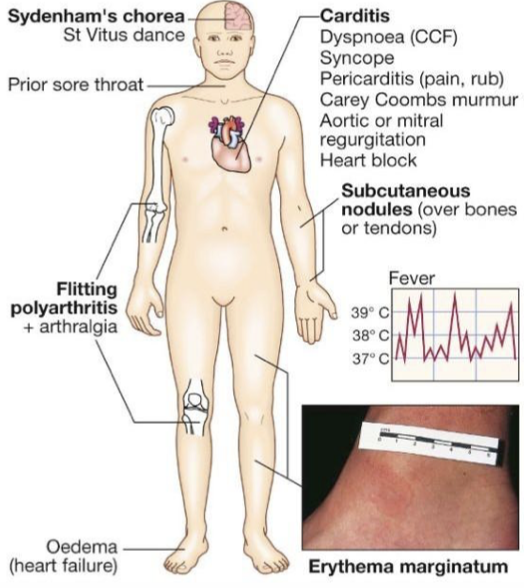 Acute rheumatic fever is a multisystem disease that usually presents with fever, anorexia, lethargy and joint pain, 2–4 weeks after an episode of streptococcal pharyngitis. There may be no history of sore throat.
Arthritis occurs in approximately 75% of patients. Other features include subcutaneous nodules, erythema marginatum, carditis and neurological changes.
Diagnosis
Diagnosis is primarily clinical and is based on a constellation of signs and symptoms, which were initially established as the Jones criteria. There’s no single test to diagnose ARF.
Only about 25% of patients will have a positive culture for group A streptococcus at the time of diagnosis because there is a latent period between infection and presentation. 
Serological evidence of prior infection with GAS e.g. Elevated ASO titer or Anti-DNAse B titer
A presumptive diagnosis of acute rheumatic fever can be made without evidence of preceding streptococcal infection in cases of isolated chorea or pancarditis, if other causes for these have been excluded.
The symptoms and signs are shared by many inflammatory and infectious diseases.
Accurate diagnosis is important, because:
Overdiagnosis will result in individuals receiving treatment unnecessarily
Underdiagnosis may lead to further episodes of ARF causing damage, and the need for valve surgery, and or premature death
Diagnostic criteria
A firm diagnosis requires: 2 Major manifestations OR 1 Major and 2 Minor manifestations along with Evidence of a recent streptococcal infection (Elevated ASO titer or Anti-Dnase B titer and a positive throat culture)
1992 Modified Jones criteria
J♡NES
♡
1- Discussed in details in page 6
1- Acute Rheumatic Fever (ARF) cont.
‹#›
Diagnostic criteria cont.
2015 Revision of Jones criteria
So, let’s mix the modified and revised versions of Jones criteria
For all patient populations with evidence of preceding GAS infection:
Diagnosis of Initial ARF: 2 Major  OR 1 Major and 2 Minor. (If it’s the first time, 3 minor aren’t enough)
Diagnosis of recurrent ARF: 2 Major OR 1 Major and 2 Minor OR 3 Minor.
1- If carditis is present as a major manifestation, a prolonged P-R interval cannot be considered an additional minor manifestation.
1- Acute Rheumatic Fever (ARF) cont.
‹#›
Diagnostic criteria cont.
Jones major criteria explanation:
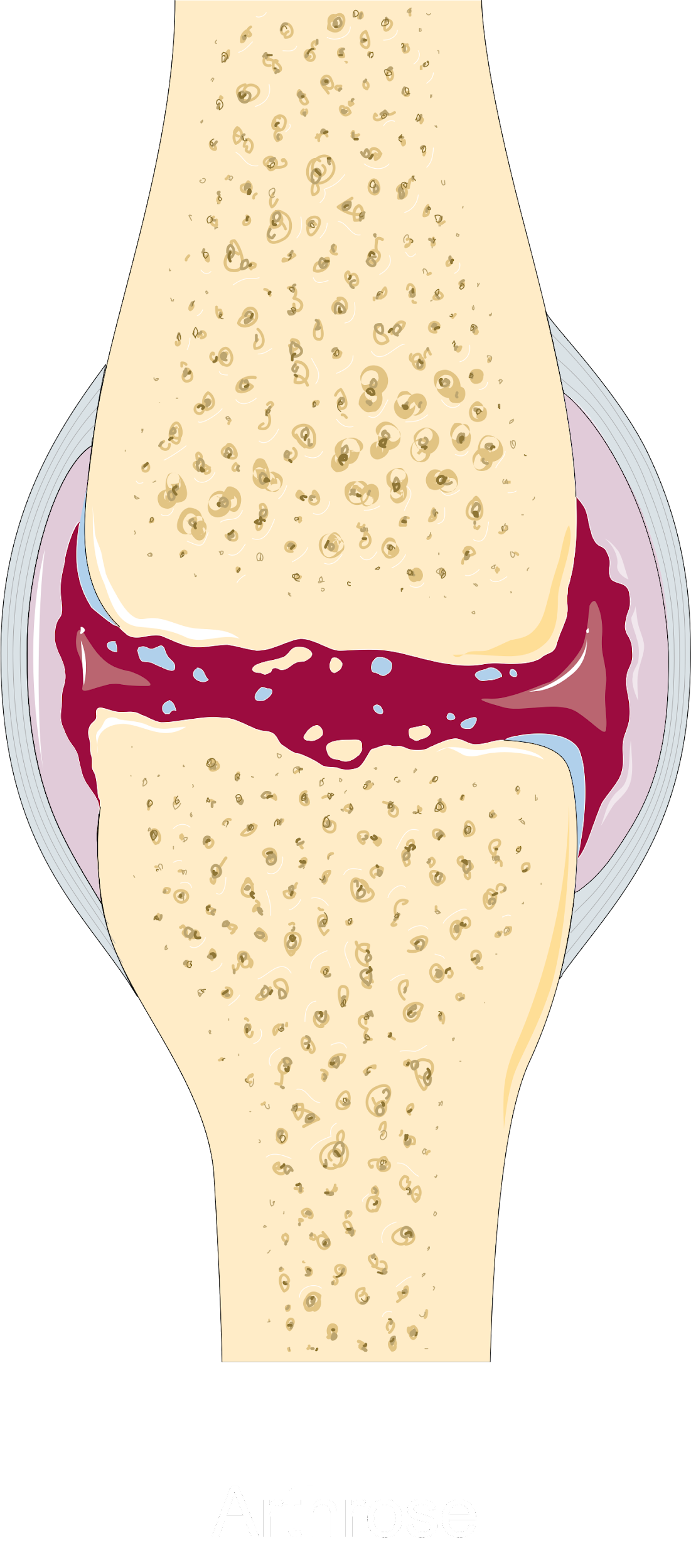 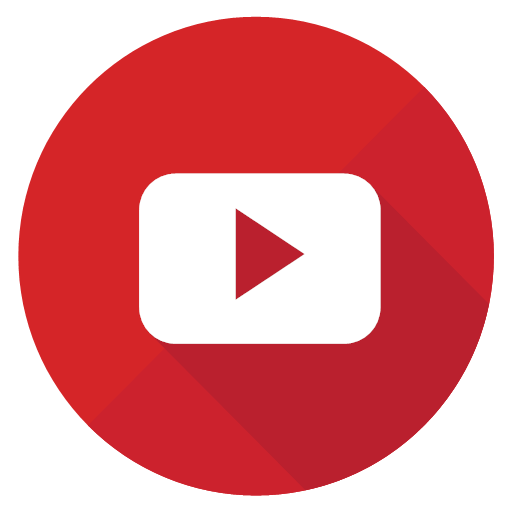 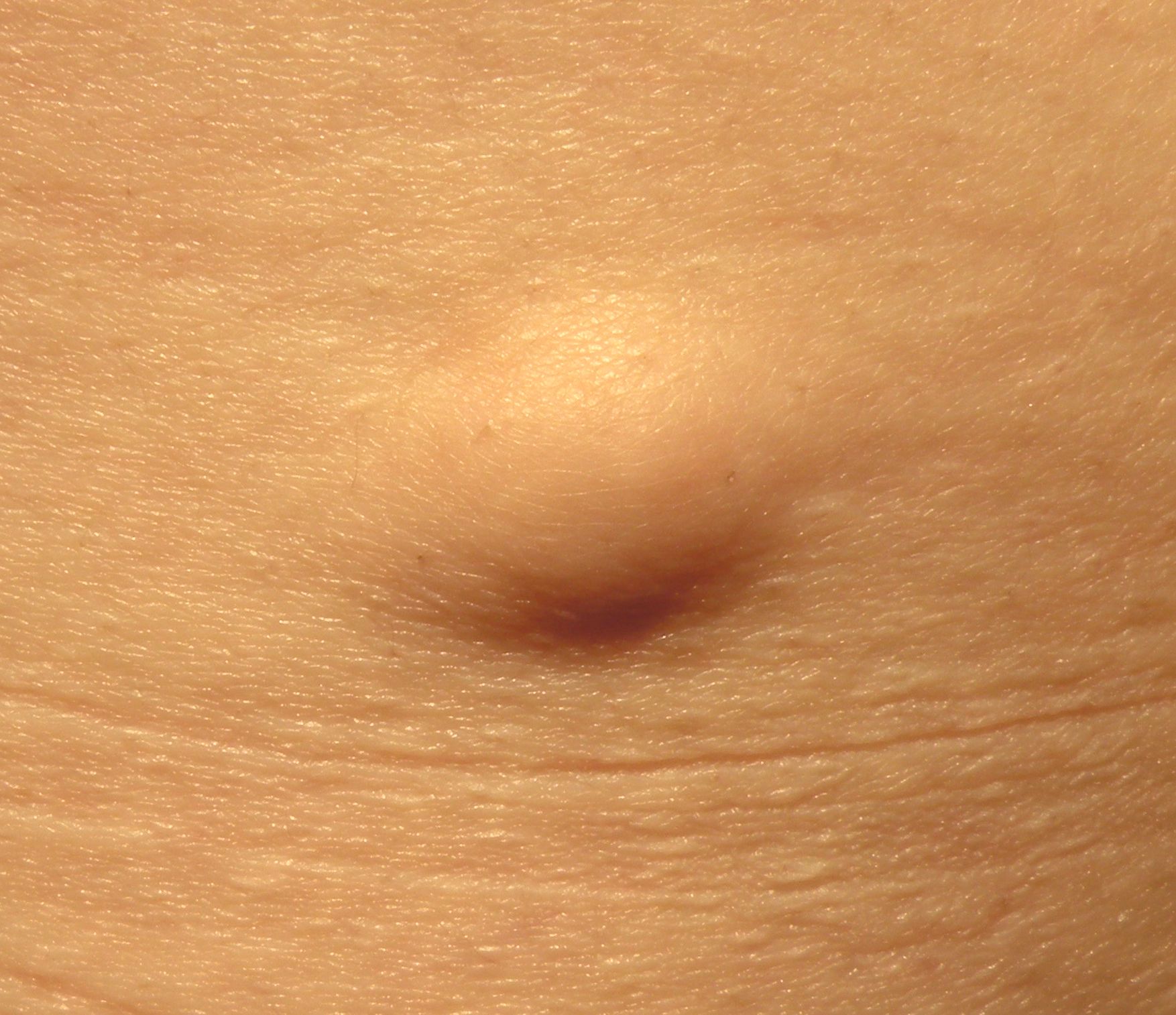 Erythema marginatum occurs in less than 5-6% of patients 
The lesions start as round or irregular red macules that fade in the centre (pale center) but remain red at the edges (wavy/serpiginous margin). The resulting red rings or ‘margins’ may coalesce or overlap. 
Location: Mainly on the trunk, abdomen and proximal extremities but the face spared. 
Less common, but highly specific manifestation of ARF.
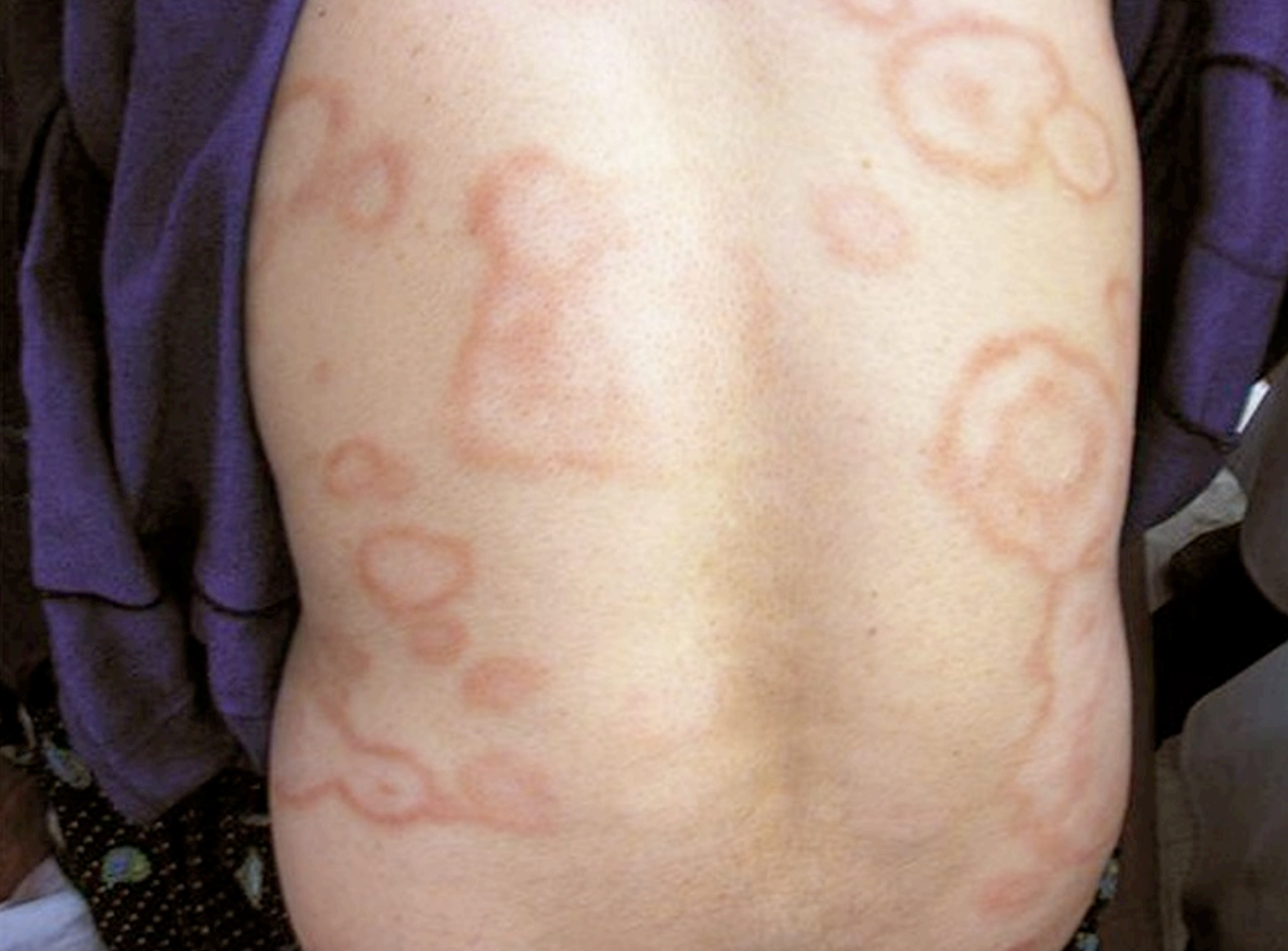 1- Acute Rheumatic Fever (ARF) cont.
‹#›
Differential diagnosis of ARF
Investigations
Evidence of a systemic illness:
CBC: Leukocytosis
Raised erythrocyte sedimentation rate (ESR) and C-reactive protein (CRP).
Evidence of preceding streptococcal infection:
Throat swab culture(preferably before giving antibiotics)1: group A beta-hemolytic streptococci (also from family members and contacts)
Anti-streptococcal serology: (Repeat 10-14 days later if first test not confirmatory)
Elevated Antistreptolysin O antibodies (ASO titres): >200 U (adults) or >300 U (children)
Elevated Ant-DNAse B titer
Evidence of carditis:
Chest X-ray: cardiomegaly; pulmonary congestion
ECG:
First-degree AV block (Prolonged PR interval); features of pericarditis; T-wave inversion; reduction in QRS voltages.
Arrhythmias
Repeat in 2 weeks and again in 2 months, if still abnormal.
Echocardiography:  (If negative, consider repeating after 1 month)
Cardiac dilatation
Mitral regurgitation with dilatation of the mitral annulus and prolapse of the anterior mitral leaflet; it may also demonstrate aortic regurgitation and pericardial effusion.
1- Throat cultures should be taken but positive results are obtained in only 10–25% of cases since the infection has often resolved by the time of presentation.
1- Acute Rheumatic Fever (ARF) cont.
‹#›
Treatment
Heart Failure Treatment : Like diuretics and ACEI.
Steroids (Prednisolone): 
1-2 mg/kg/day taper over 6 weeks. Produces more rapid symptomatic relief than aspirin and is indicated in cases with carditis or severe arthritis. Prednisolone should be continued until the ESR is normal and then tailed off.
Antibiotics:
Like Procaine benzylpenicillin G2 4 million units/day x10 days. Should be given on diagnosis to eradicate GAS from throat infection.
Bed Rest: 
The duration should be guided by symptoms, along with temperature, leucocyte count and ESR, and should be continued until these have settled.
Salicylates: 
Aspirin1 60/75-100mg/kg/day as 4 divided doses for 6-8 weeks, until a blood level of 20-30mg/dl is attained. This usually relieves the symptoms of arthritis rapidly and a response within 24 hours helps confirm the diagnosis.
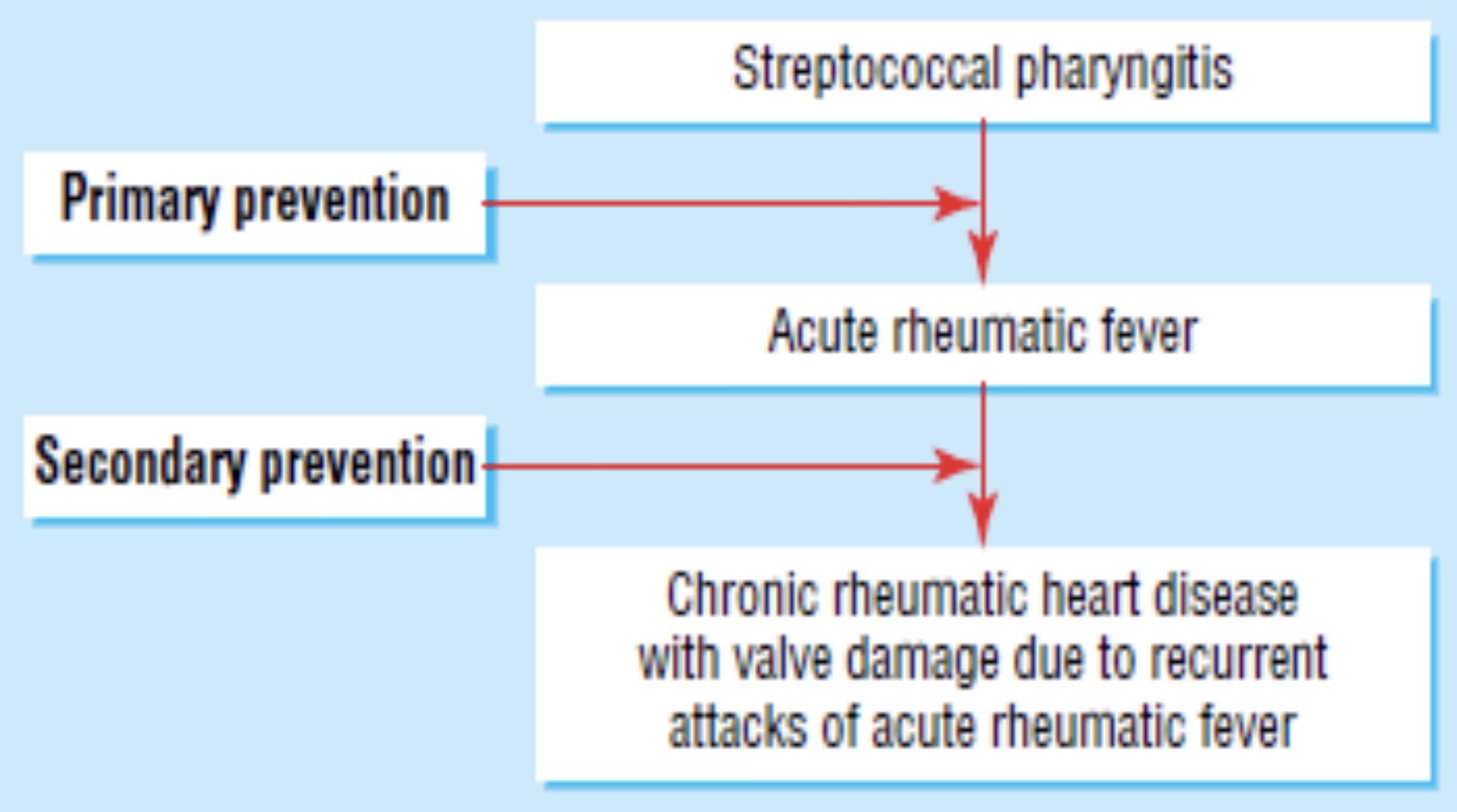 1
2
3
4
5
Prevention
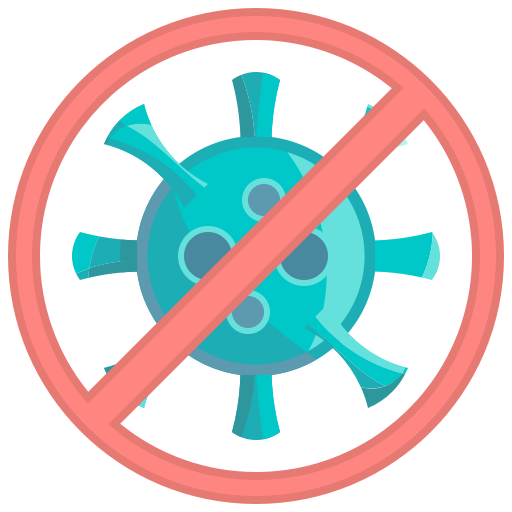 Primary prevention:
Prompt antibiotic treatment of GAS pharyngitis with BPG 1.2M units IM.
Secondary prevention:
Antibiotics prophylaxis with IM penicillin G benzathine 1.2MU every 4 weeks or 3 weeks in high risk situations (alternatively 250mg oral penicillin V) 
If the patient is penicillin allergic: Oral Sulfadiazine ( 0.5g once daily for patients 27kg (60lb) OR 1g once daily for patients >27kg (60lb)
If the patient is penicillin and sulfadiazine allergic: use oral erythromycin 250mg twice daily 
Duration depend on the risk and severity of the original episode:
Rheumatic fever without carditis: 5 years or until patient reaches 21 years of age. (whichever is longer)
Rheumatic fever with carditis: 10 years or until patient reaches 21 years of age. (whichever is longer)
Rheumatic fever with carditis and permanent valvular heart defects: 10 years or until patient reaches 403 years of age.(whichever is longer, sometime life long prophylaxis)
2- Chronic Rheumatic Heart disease
General characteristics
A sequela of ARF, chronic valvular heart disease develops in at least half of those affected by rheumatic fever with carditis.
A leading cause of CV morbidity & mortality in young people.
The mitral valve is affected in more than 70% of cases; the aortic valve is the next most frequently involved (40%) , followed by the tricuspid (10%) and then the pulmonary valve (2%).
Mitral Stenosis is more common in females (3:1), while males have higher incidence of Aortic Regurgitation. 
The main pathological process in chronic rheumatic heart disease is progressive fibrosis. 
Fusion of the mitral valve commissures and shortening of the chordae tendineae may lead to mitral stenosis with or without regurgitation.  Similar changes in the aortic and tricuspid valves produce distortion and rigidity of the cusps, leading to stenosis and regurgitation.
1-  Aspirin should be continued until the ESR has fallen and then gradually tailed off, If aspirin fails then use Glucocorticoids.
2- If the patient is penicillin-allergic, erythromycin or a cephalosporin can be used.
3- Why 40? Because throat infections after the age of 40 are rare, unless the person is working closely with kids then therapy should be continued
Introduction to VHDs
‹#›
Valvular heart diseases (VHDs) Classification
VHD
Systolic
Diastolic
Aortic/Pulmonic stenosis
Mitral/Tricuspid regurgitation
Aortic/Pulmonic 
regurgitation
Mitral/Tricuspid stenosis
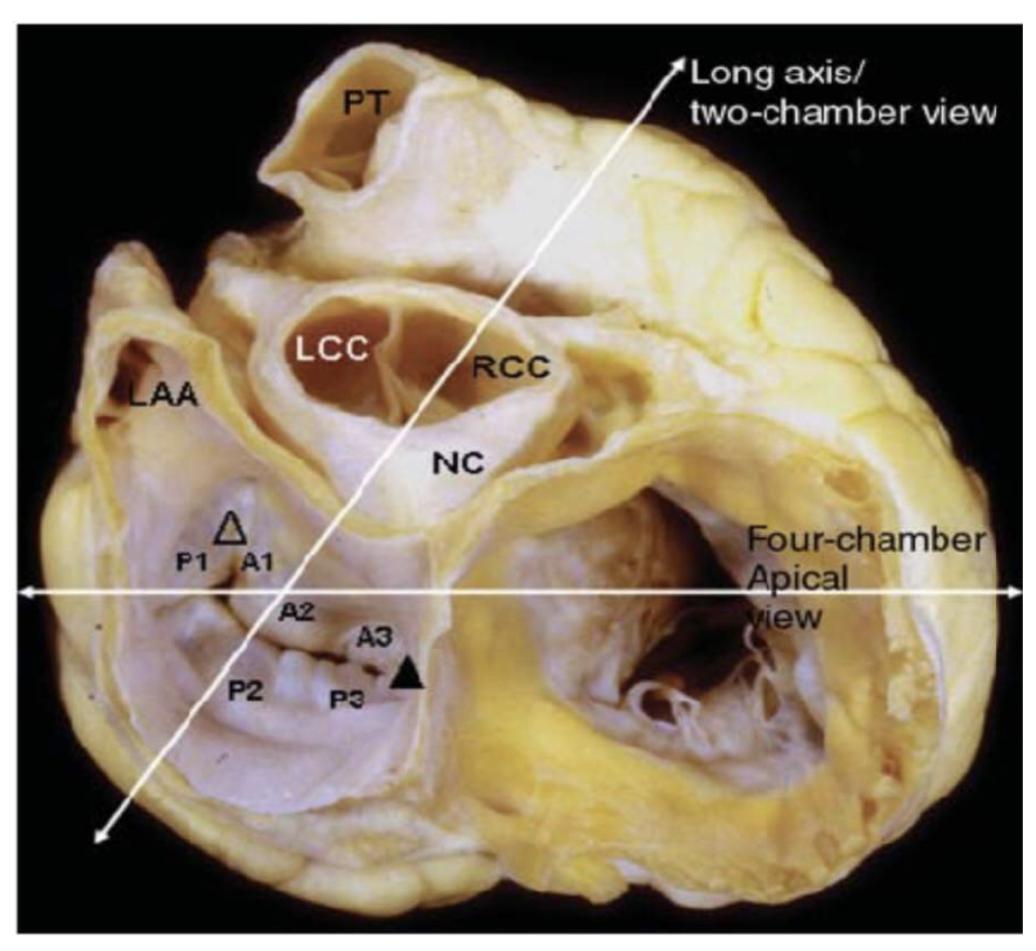 Hemodynamic consequences
Hemodynamic consequences of VHD2
Surgeon view1
Pressure overload
Volume overload
Aortic stenosis
Mitral stenosis
Chronic Tricuspid Regurgitation
Chronic mitral 
regurgitation
Aortic
regurgitation
Leads to dilation of RA & RV
Leads to LV hypertrophy
Leads to LA hypertrophy and dilation
Leads to dilation of LA & LV
Leads to dilation of LV
Investigations
24hrs monitor for heart rhythm
MRI
Cardiac catheterization (Most accurate)
Exercise test.
ECG3
CXR
Echocardiogram: (Best initial test for all VHDs)
M mode, 2D ,3D, 4D,TEE, Doppler.
Stages of VHD
1- It is crucial that you know the anatomical relations of each valve 
2- Volume overload→ LV dilation , Pressure overload → LV hypertrophy
3- ECG define which chamber is enlarged. Eg: Lt. Axis deviation means LV is enlarged or hypertrophied or that there’s a Left Bundle Branch Block (LBBB). Rt. Axis deviation means RV enlarged or hypertrophied or that there’s a Right Bundle Branch Block (RBBB)
1- Mitral stenosis (MS)
‹#›
Hx: RHD
PI & CC: Young, CHF S/Sx & AF
Dx: By hearing a rumbling diastolic murmur with an opening snap and doing echo.
Tx: PMBC
Definition
It is the restriction and narrowing of the Mitral valve with impairment of left ventricular filling.
Etiology:
Almost always due to rheumatic heart disease.
25% alone, 40% with MR, 35% with AV, 6% with TV
Other causes include: Bacterial Endocarditis, Congenital mitral stenosis (Shone syndrome) , Systemic Lupus Erythematosus (with libman sacks endocarditis), Rheumatoid Arthritis, Atrial Myxoma3, Malignant carcinoid with lung metastasis or patent foramen ovale, Drug induced (Methysergide), Radiation induced, Calcific (Especially in old people), Fabry’s disease, Whipple’s disease, Mucopolysaccharidosis.
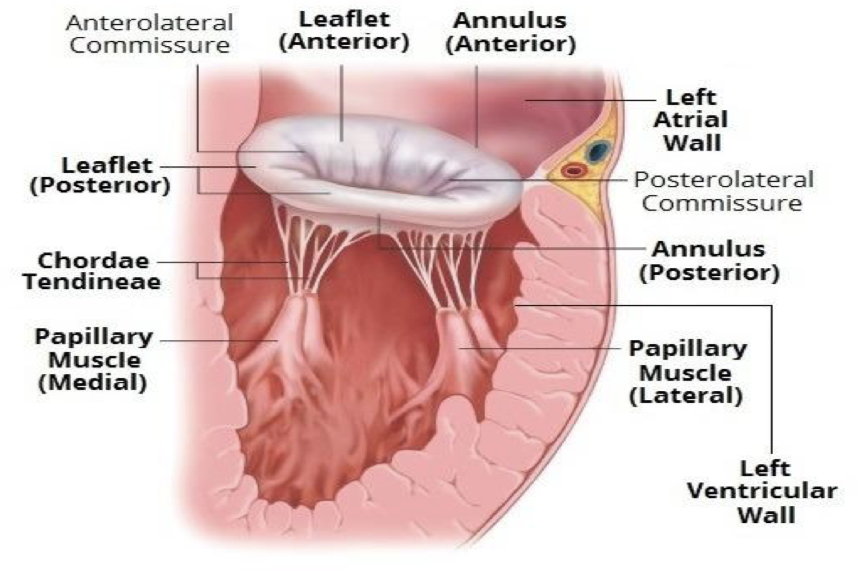 Limited LV filling & Cardiac output
Increase in left atrial pressure (Hallmark of MS):
As stenosis progresses, left ventricular filling becomes more dependent on left atrial contraction. Mitral valve stenosis → increase in left atrial pressure1 →backup of blood into lungs → increased pulmonary capillary pressure → cardiogenic pulmonary edema → pulmonary hypertension → backward heart failure, right ventricular hypertrophy and secondary tricuspid regurgitation (LV is protected)
Atrial fibrillation2 is very common due to progressive dilatation of the LA.
Mitral valve stenosis → obstruction of blood flow into the left ventricle (LV) → limited diastolic filling of the LV (↓ end-diastolic LV volume) → decreased stroke volume → decreased cardiac output
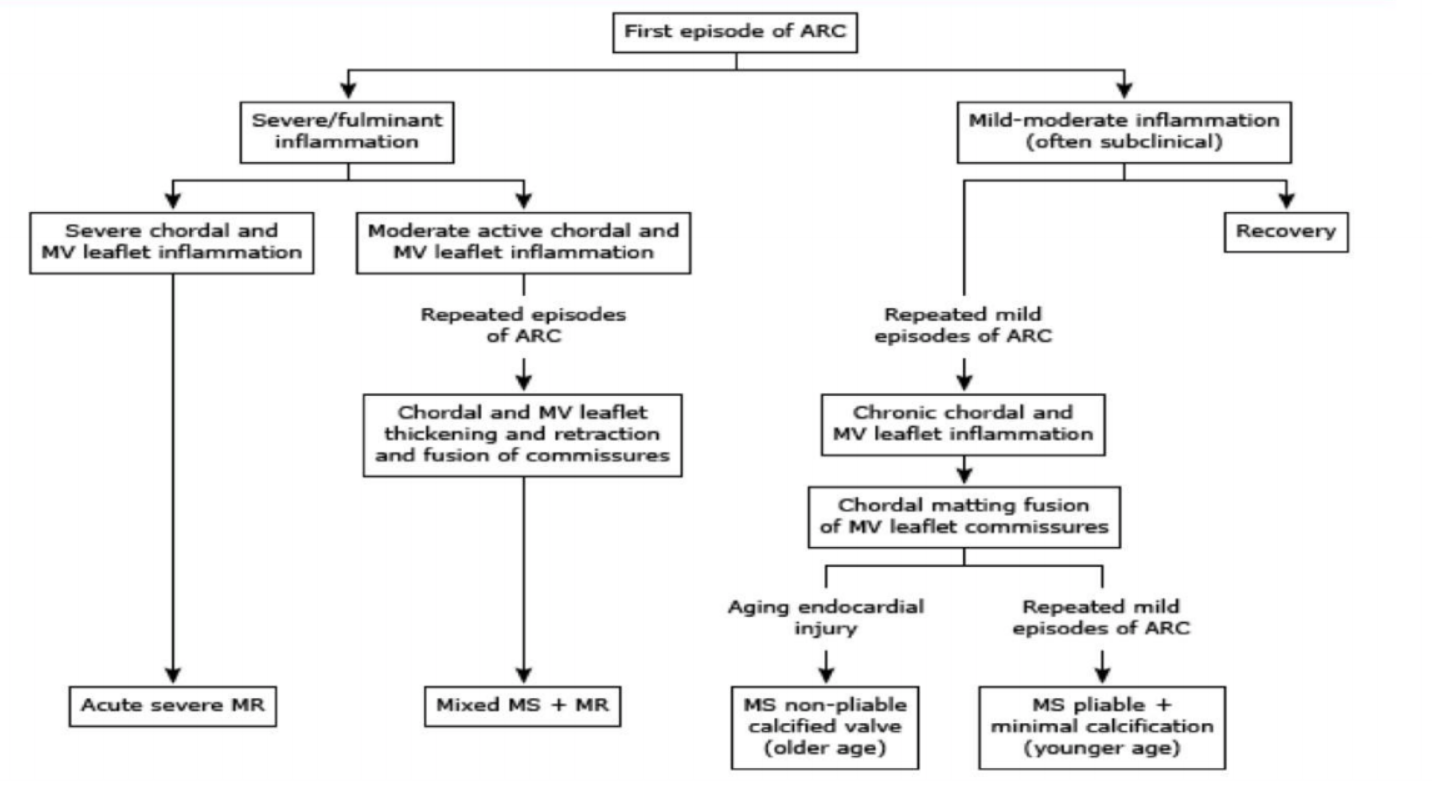 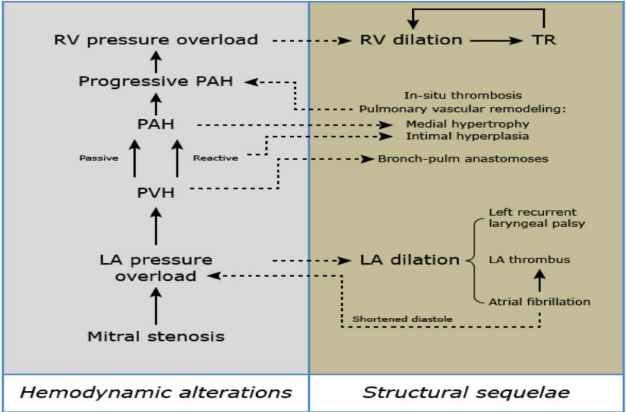 Pathophysiology
In rheumatic mitral stenosis, the mitral valve orifice is slowly diminished by progressive fibrosis, calcification of the valve leaflets, and fusion of the cusps and subvalvular apparatus.
The mitral valve orifice is normally about 5 cm2 in diastole but can be reduced to <1 cm2 in severe mitral stenosis. The patient is usually asymptomatic until the orifice is < 2 cm2.
01
02
Integrity of the valve in mitral stenosis
Cusps thicken
Calcium deposits form
Commissures fused together
Chordae tendineae becomes thickened and shortened
Fish mouth appearance
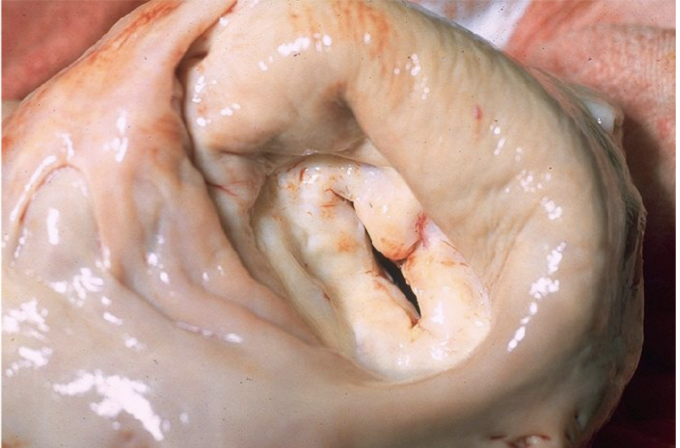 1- Situations that demand an increase in cardiac output, such as pregnancy and exercise, also increase left atrial pressure and are poorly tolerated.
2-  Its onset often precipitates pulmonary oedema because the accompanying tachycardia and loss of atrial contraction (↓ Atrial kick) lead to marked haemodynamic deterioration (↓LV filling) and a rapid rise in left atrial pressure.  
3- It’s a benign tumor that  arises from the atrial septum blocking  the mitral valve
1- Mitral stenosis (cont.)
‹#›
Signs & Symptoms
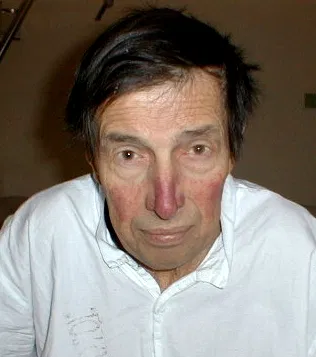 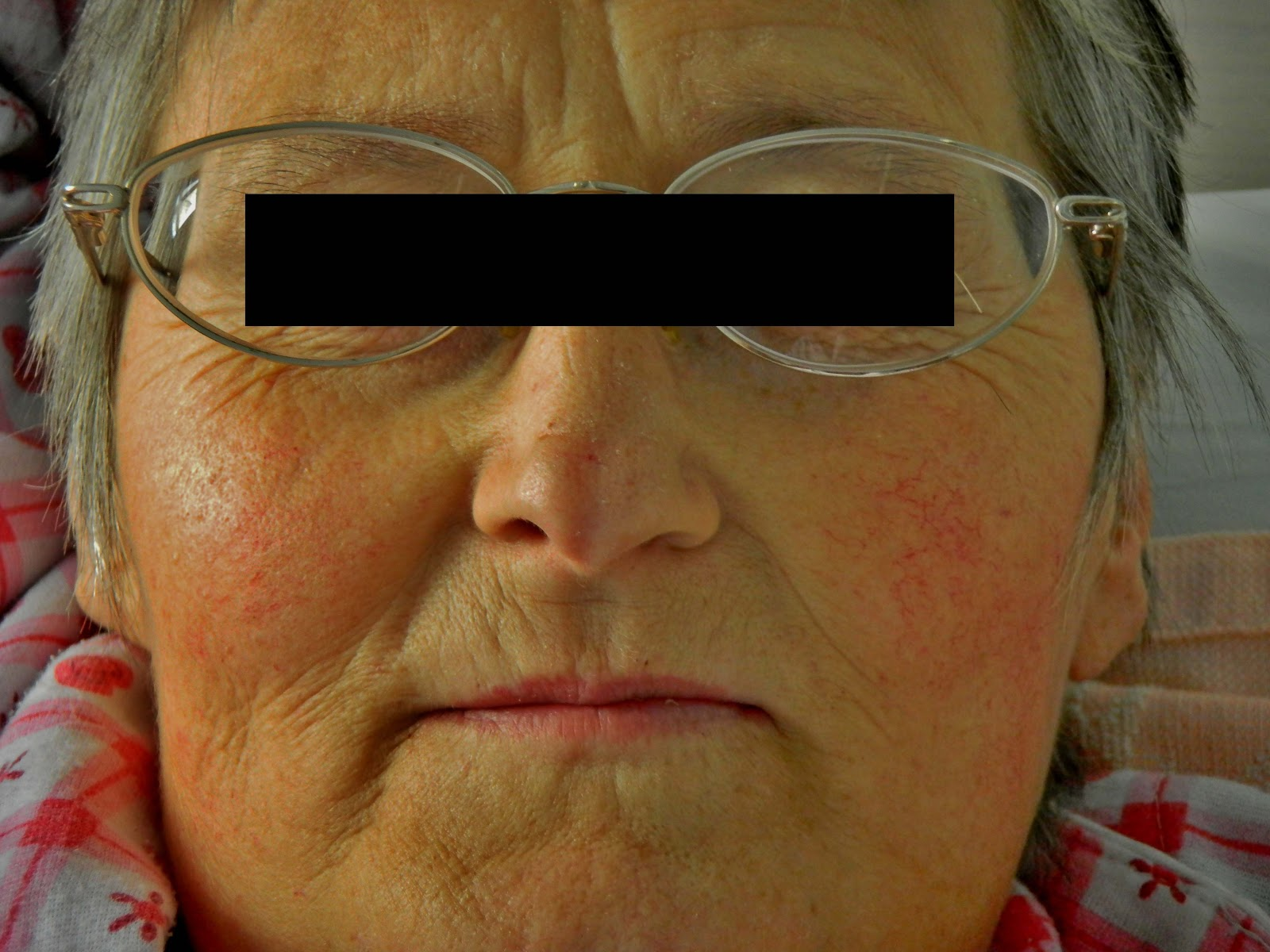 It’s a progressive lifelong disease.
Slow and stable initially then progressive acceleration years later
Long latent period post RF (Symptoms onset ~ 10 years after RHD)
All signs and symptoms will increase with exercise and during pregnancy.
STENOSis
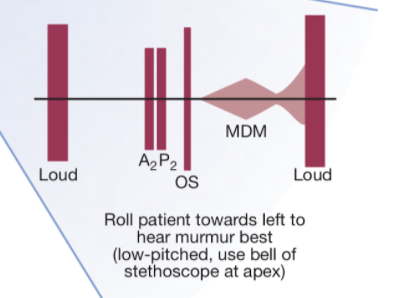 Complications
ABCD
P(B)ulmonary hypertension & ……                 Lung congestion
Atrial fibrillation & Clots with systemic embolization
Dysphagia 
(Due to compression of the esophagus by LA)
Congestive heart failure (CHF)
1- However, the first heart sound and opening snap may be inaudible if the valve is heavily calcified. 
2- What indicates severe MS? Presence of pulmonary HTN, Shorter interval between S2 and opening snap, Prolonged mid diastolic murmur.
3- First bouts of dyspnea in patients with MS are usually precipitated by exercise, emotional stress, infection, or Atrial fibrillation all of which increase the rate of blood flow across the mitral orifice and result in further elevation of left atrial pressure →  pulmonary venous congestion.
4- Typically heard best at the 5th left intercostal space at the midclavicular line (the apex). Heard loudest with the bell of stethoscope when the patient is lying on his/her side (left lateral decubitus position). The murmur is accentuated by exercise and during atrial systole (pre-systolic accentuation). Since it’s low pitched it Increases with squatting/leg raising and decreases with standing/valsalva maneuver. If there was coexisting MR there will be a pansystolic murmur that radiates to axilla.
- Orthopnea, SOB, PND: backward pressure symptoms due to elevated pressure of the LA, PCWP, Pulmonary HTN
1- Mitral stenosis (cont.)
‹#›
Diagnosis
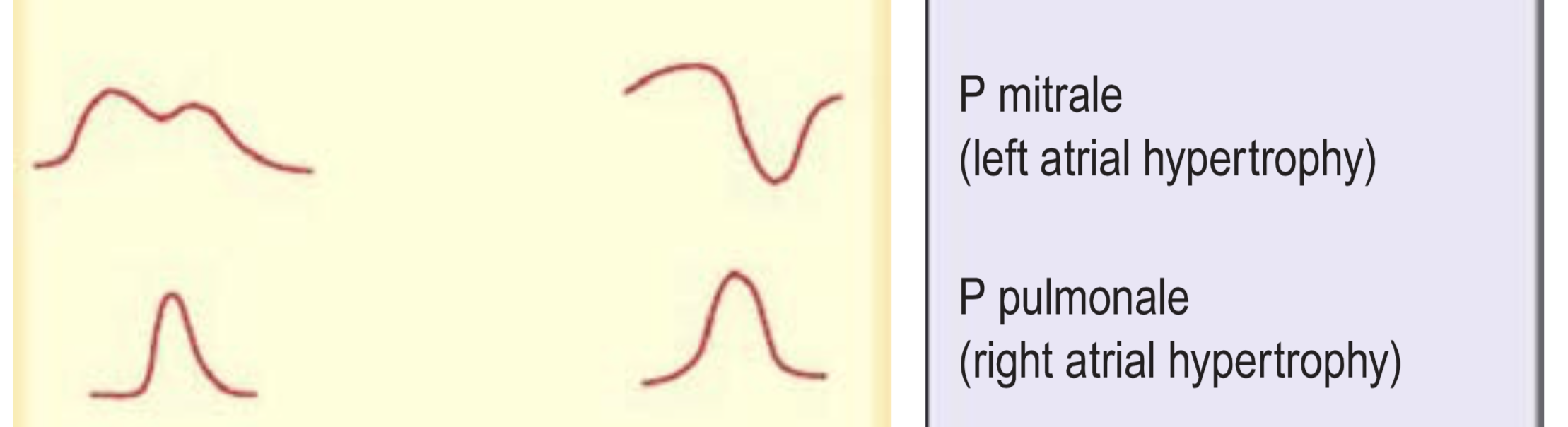 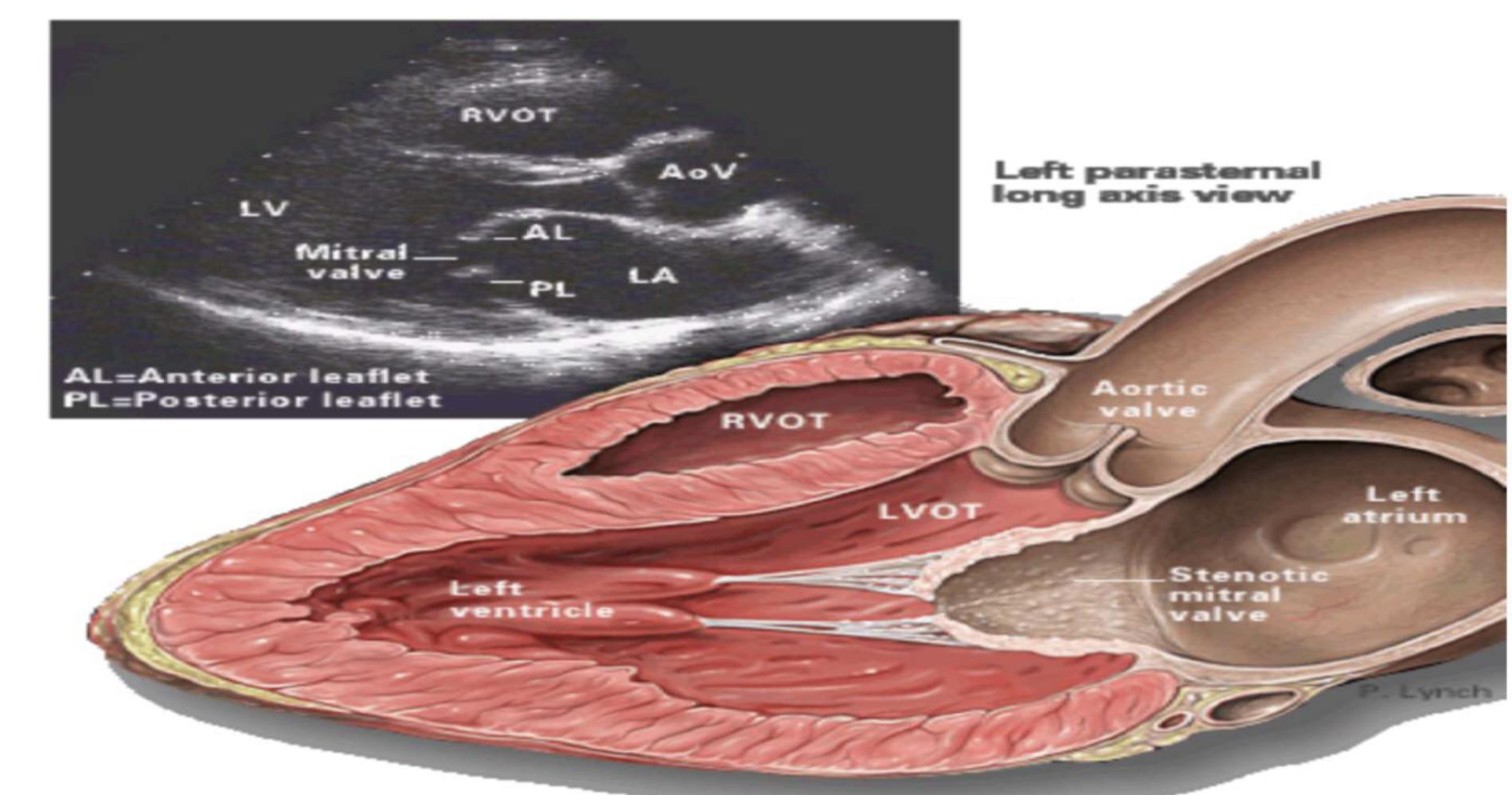 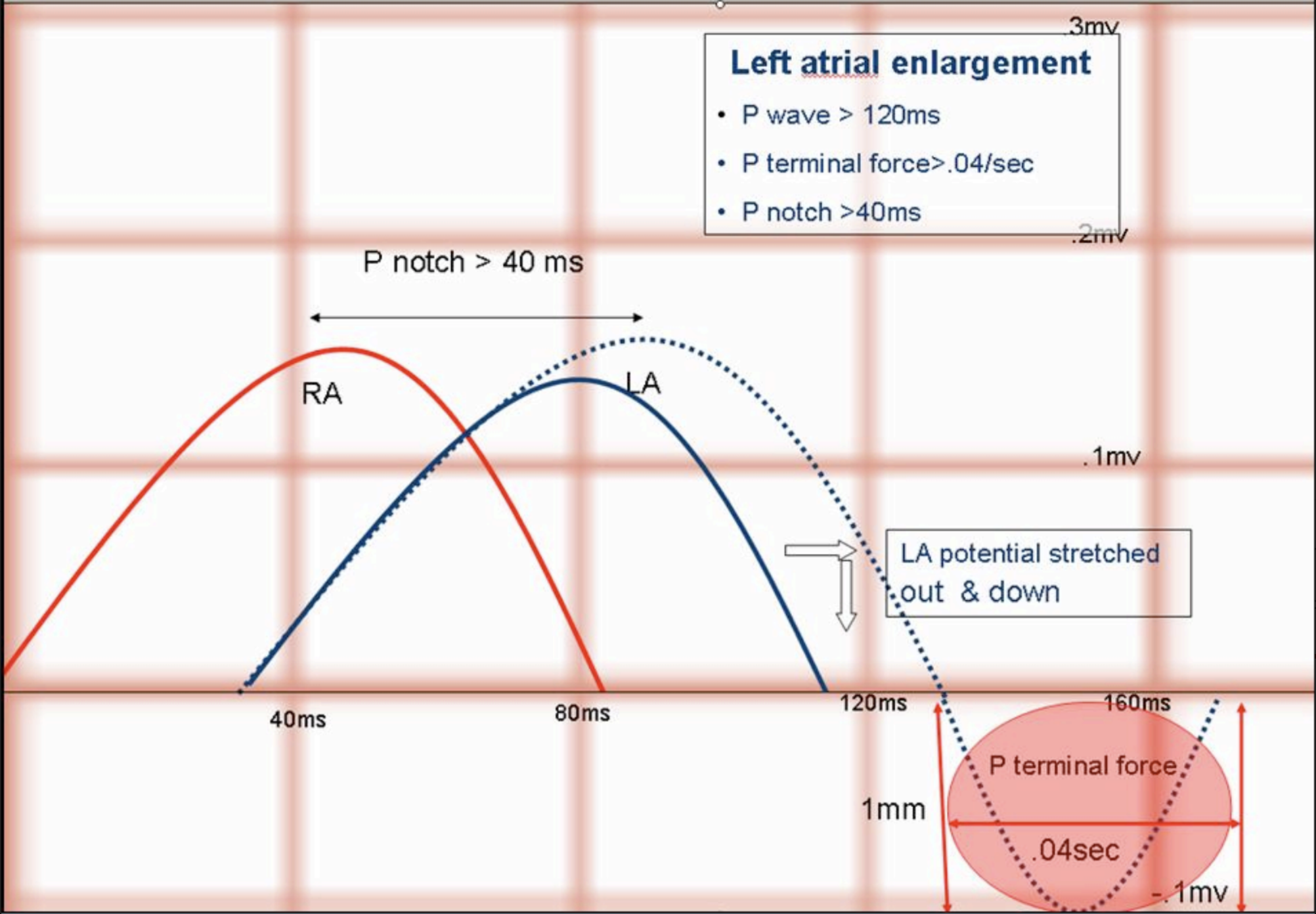 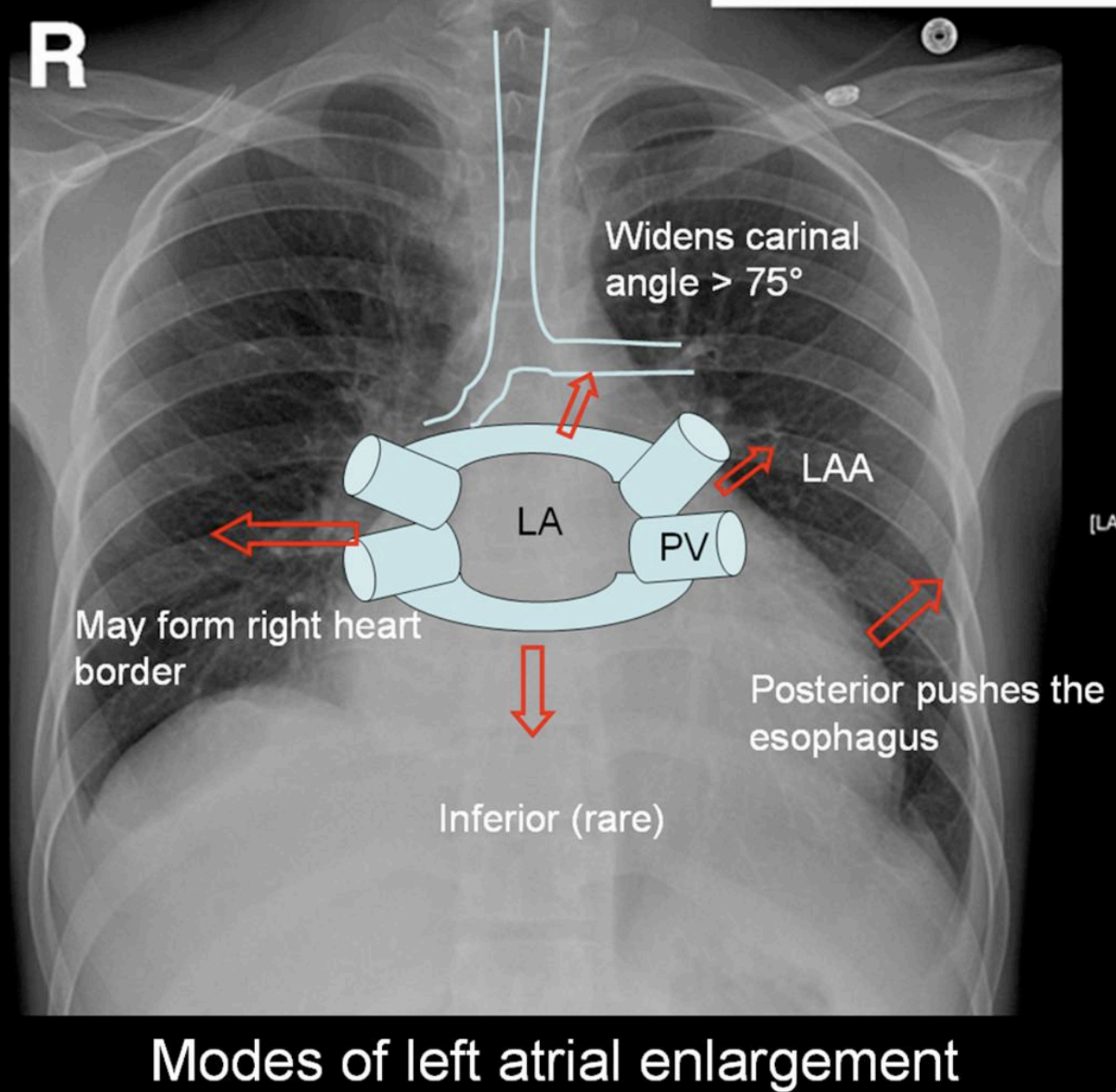 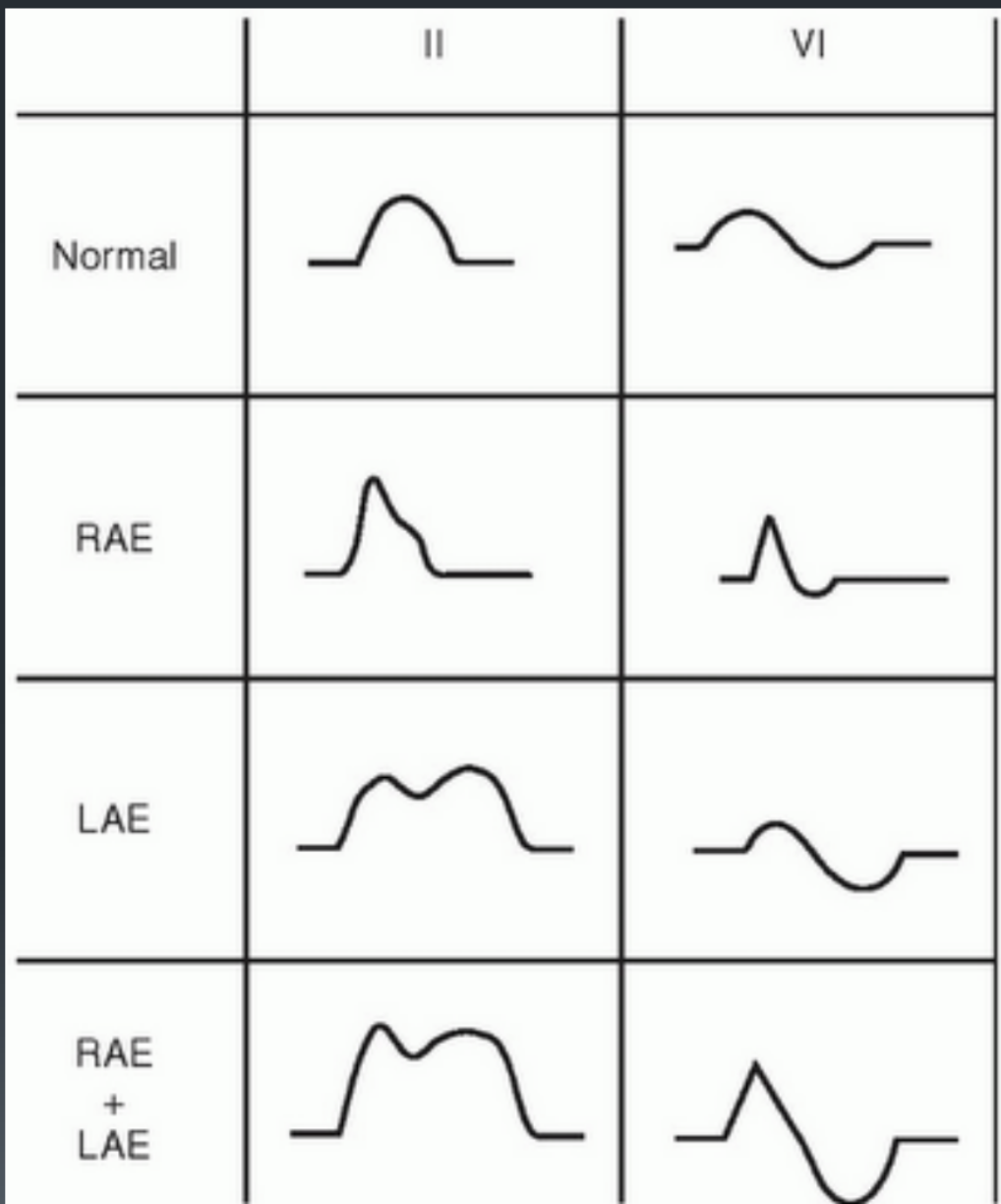 We see mitralization (ruler sign): Straightening of the left heart border as well as pushed “right atrial deviation” to the side on a CXR due to prominence of the left atrial appendage or the pulmonary outflow tract. A double shadow reflecting how big the atrium is.
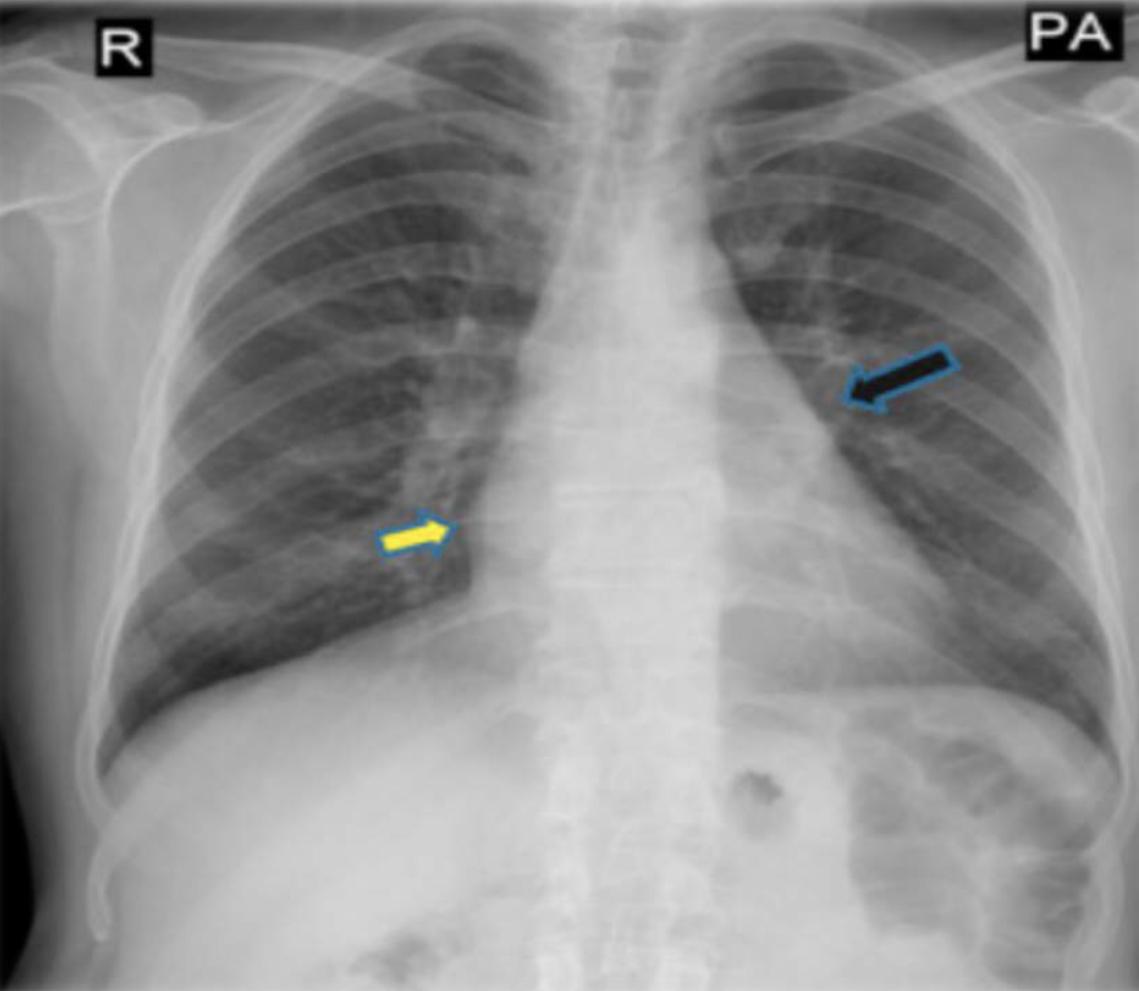 Management
Patients with mild symptoms can be treated medically but intervention by balloon valvuloplasty, mitral valvotomy or mitral valve replacement should be considered if the patient remains symptomatic despite medical treatment or if pulmonary hypertension develops.
Treatment of symptomatic mitral stenosis
1- Medical therapy
(Treat the symptoms)
2- Surgical therapy
(Treat the cause)
You choose according to the severity of the condition:3
First line: Percutaneous mitral Balloon  commissurotomy (PMBC) AKA. mitral valvuloplasty if the following criteria are fulfilled:
Mobile, non calcified valve on echo
No LA thrombus
No or mild mitral regurgitation 
Alternatives: Open Commissurotomy3, Mitral Valve Replacement3
Treatment of HF: ONLY Diuretics2 and Na restriction
AF control: (More details in arrhythmias lecture)
Digoxin (Digitalis), Beta & Ca channel blockers, Antiarrhythmic, Anticoagulation (Warfarin). 
Endocarditis prophylaxis: to prevent endocarditis (No longer routinely recommended)
1- Eventually because of Tricuspid regurgitation. Continuous wave (CW) Doppler can be used to estimate of pulmonary artery pressure through measurement of the degree of tricuspid regurgitation.
2- ACE inhibitors and other afterload-reducing drugs are contraindicated because they cause dilation of peripheral blood vessels, which may lead to cardiovascular decompensation! Also In pregnant women it is better to do PMBC because diuretics can cause intrauterine growth retardation.
3- Asses severity by Doppler echocardiography: (Always check for LA thrombus with TEE prior to surgery)
Good leaflet morphology, no calcification → Valvuloplasty (the Wilkins score can also be used to determine if the valve is suitable for PMBC.)
Leaflet/chordal thickening, Mild valve calcification → Open commissurotomy
Severely scarred leaflets, moderate - severe calcification (	cannot be re-opened without producing significant regurgitation), presence of mitral regurgitation or LA thrombus despite anticoagulation→ Mitral valve replacement
2- Mitral Regurgitation (MR)
‹#›
Definition & Types
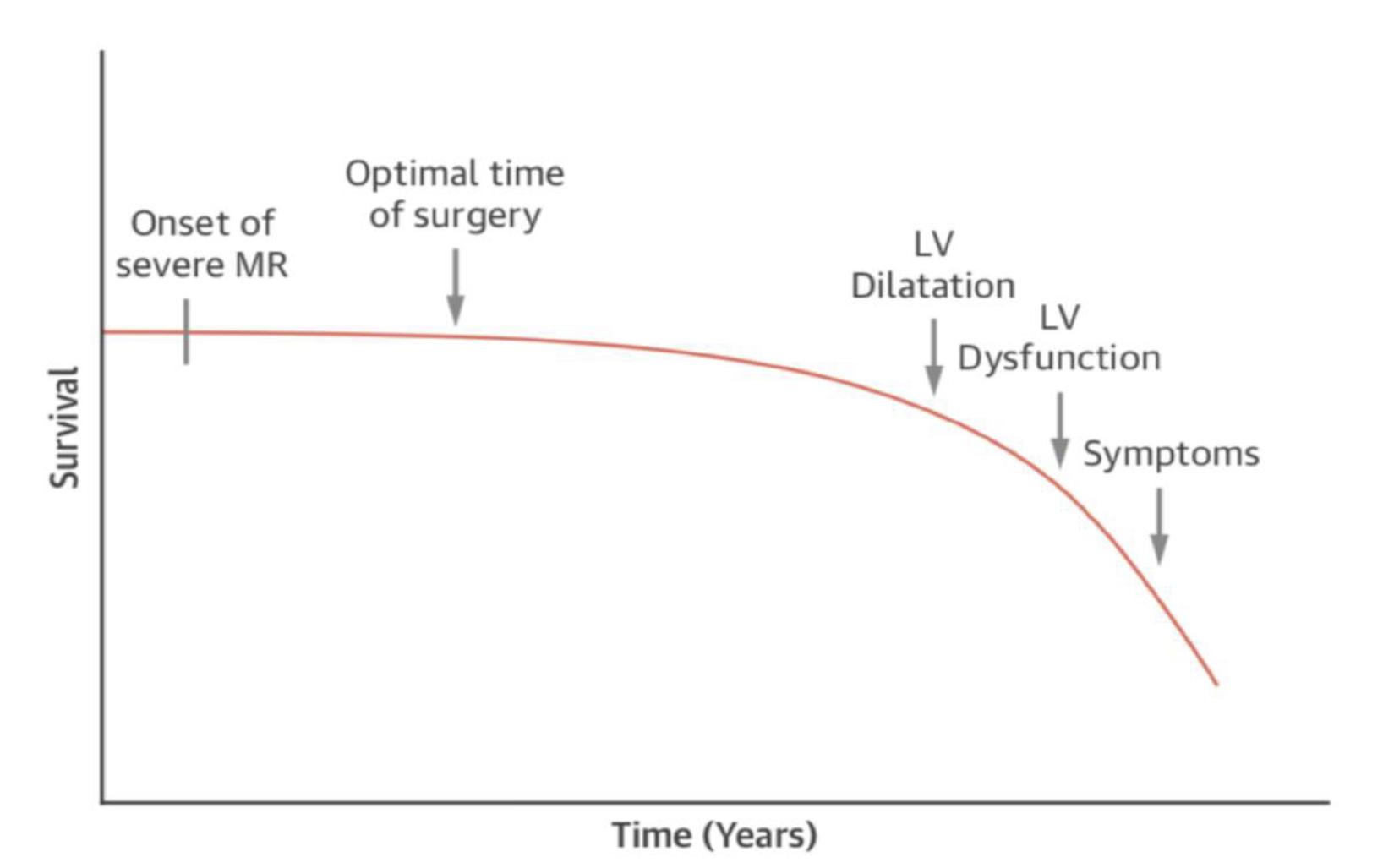 Backflow of blood from the left ventricle into the left atrium, due to inadequate functioning (insufficiency) of the mitral valve.
Signs & Symptoms
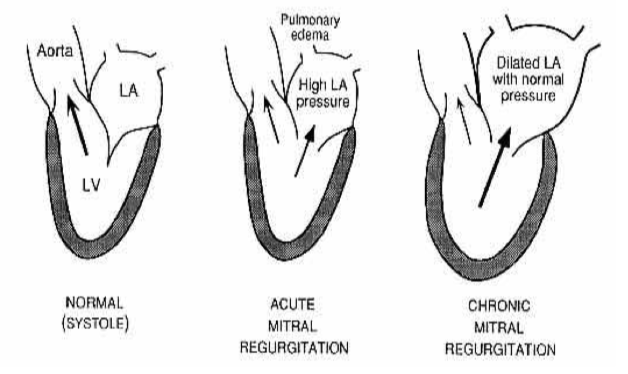 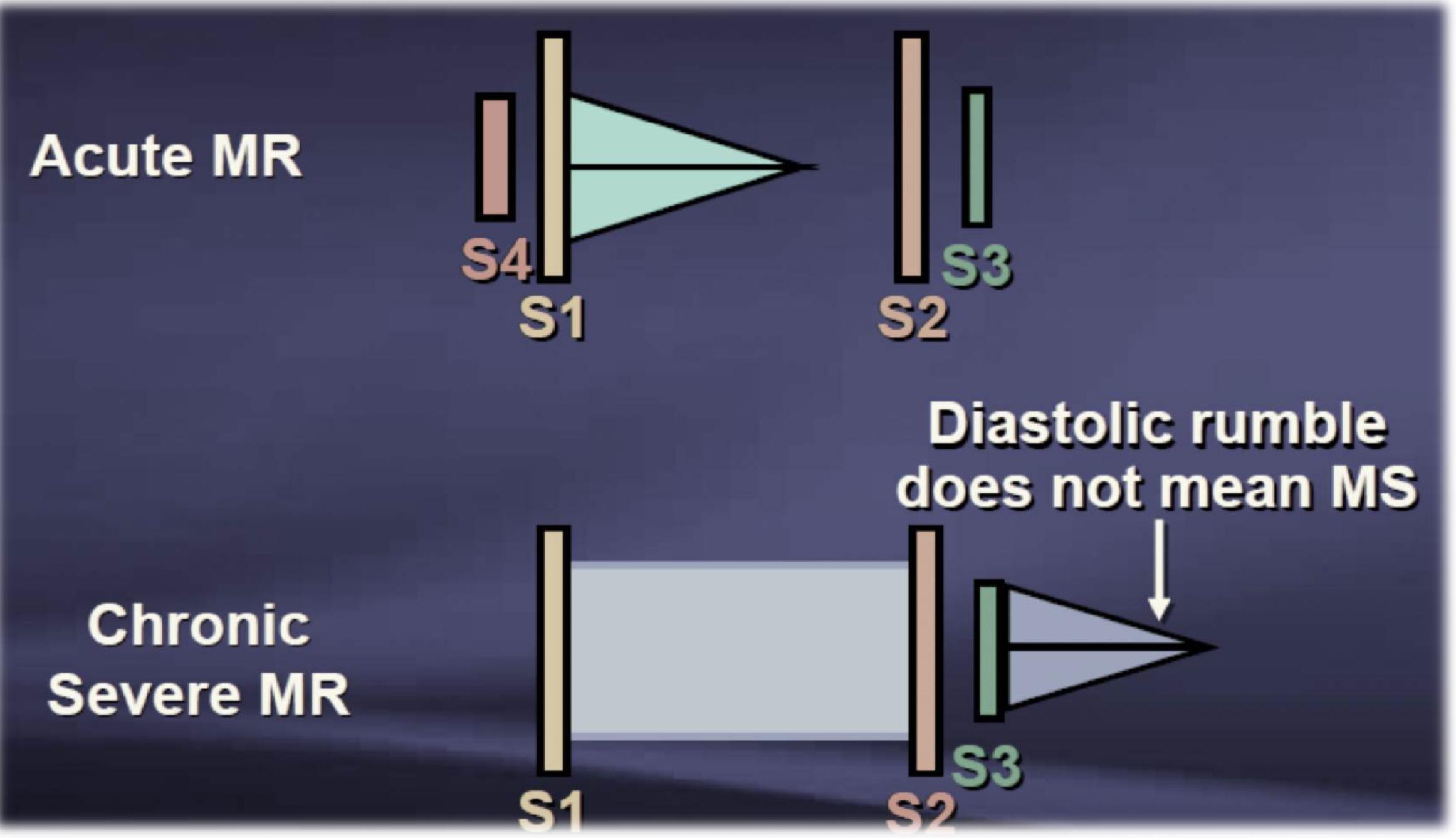 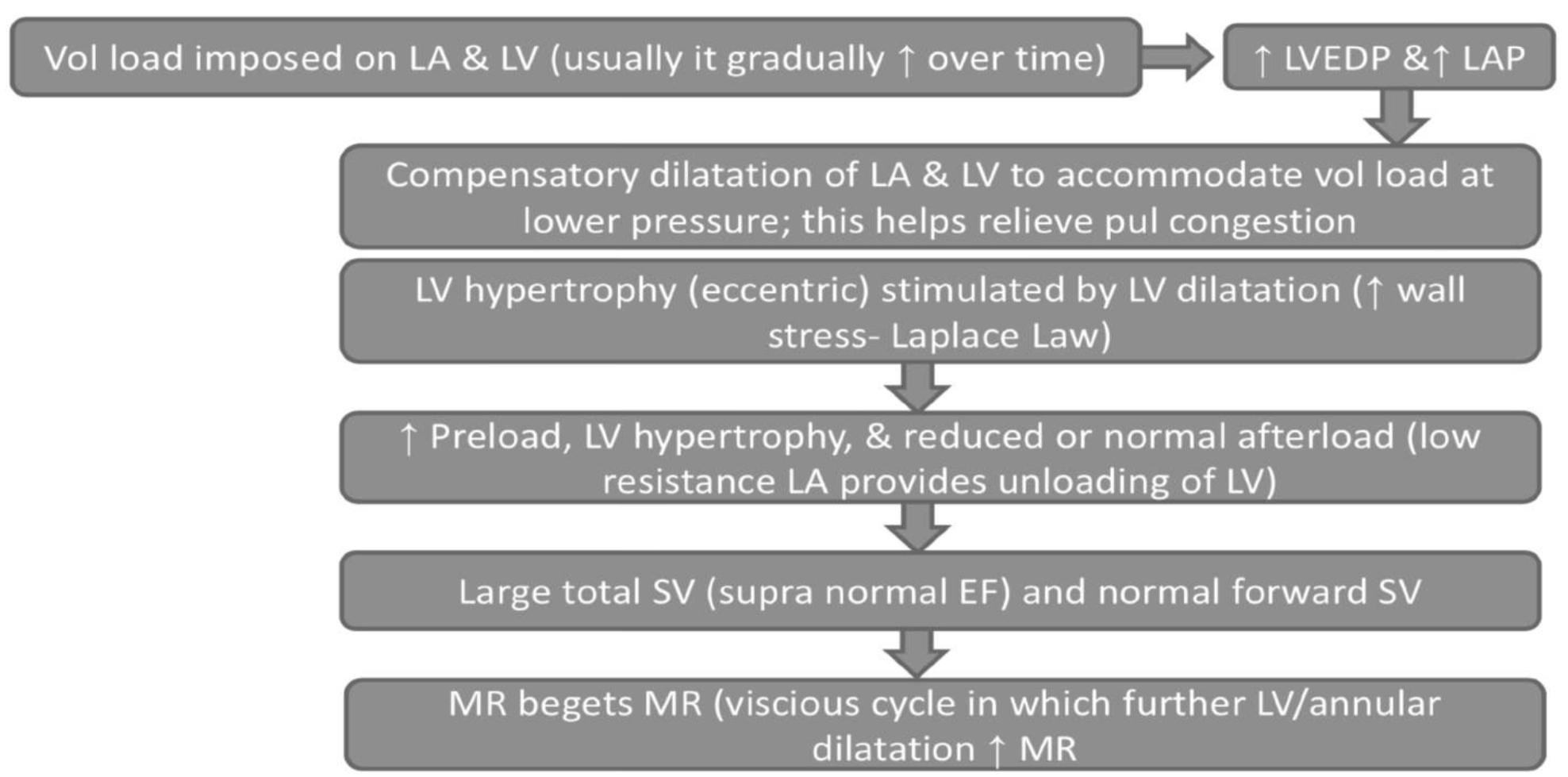 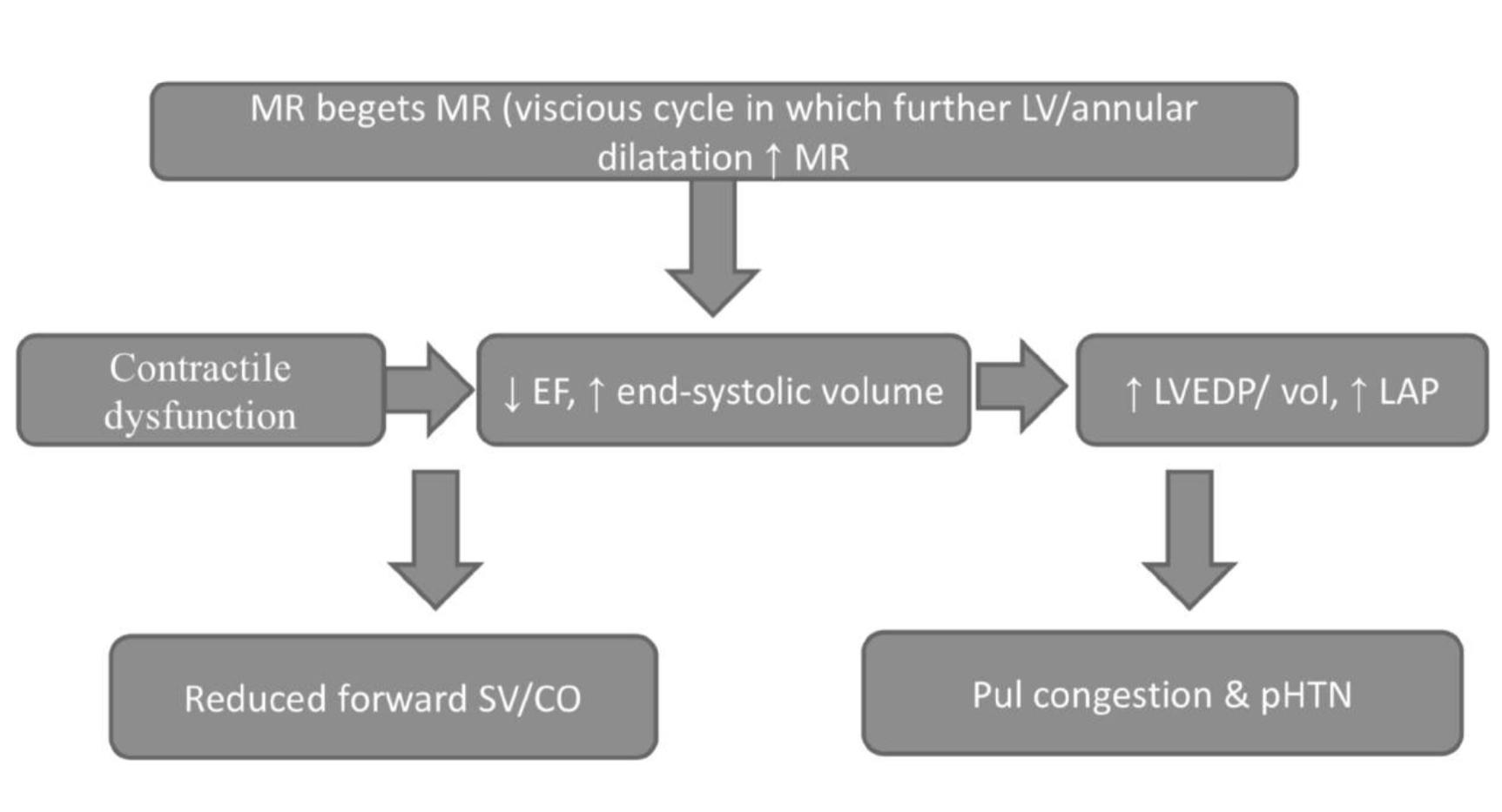 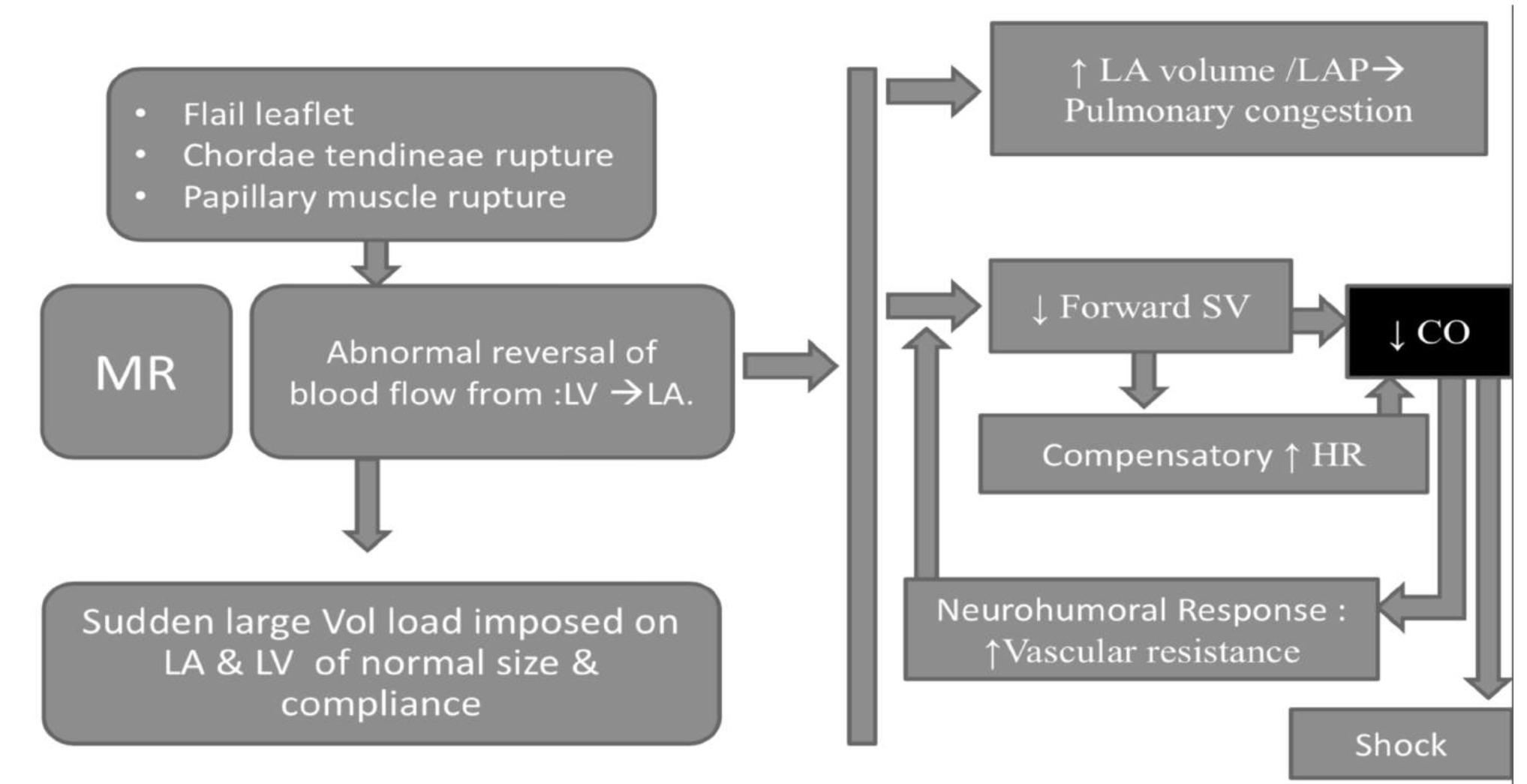 Acute MR pathophysiology3
Chronic MR pathophysiology4
1- often associated with Marfan’s syndrome which  is an autosomal dominant connective tissue disorder that affects the microfibrils and elastin in connective tissue throughout the body. MFS is associated with disorders of the cardiovascular system (e.g., mitral valve prolapse, aortic aneurysm, and dissection), the musculoskeletal system (e.g., tall stature with disproportionately long extremities, joint hypermobility), and the eyes (e.g., subluxation of the lens of the eye).
    2- Louder with squatting or expiration (& that is a way to  differentiate between MR and MVP since they have similar murmurs, but MVP gets better (fainter) with squatting and expiration) Heard loudest with the bell of stethoscope when the patient is lying on his/her side (left lateral decubitus position).
3- Acute mitral regurgitation causes a rapid rise in left atrial pressure (because left atrial compliance is normal) and marked symptomatic deterioration.
4- Chronic mitral regurgitation causes gradual dilatation of the LA with little increase in pressure and therefore relatively few symptoms. Nevertheless, the LV dilates slowly and the left ventricular diastolic and left atrial pressures gradually increase as a result of chronic volume overload of the LV
Signs & Symptoms
Chronic mitral regurgitation causes gradual dilatation of the LA with little increase in pressure and therefore relatively few symptoms. Nevertheless, the LV dilates slowly and the left ventricular diastolic and left atrial pressures gradually increase as a result of chronic volume overload of the LV.
 In contrast, acute mitral regurgitation causes a rapid rise in left atrial pressure (because left atrial compliance is normal) and marked symptomatic deterioration.
2- Mitral Regurgitation (cont.)
‹#›
Diagnosis
Other tests: Bloods, FBCs, U&Es, Cholesterol, clotting and ECG exercise testing
Management
Surgical/percutaneous intervention is the gold standard for management
1- Check ECG and troponin in Acute MR to rule out MI. 
2- Mitral valve repair is now the treatment of choice for severe mitral regurgitation, even in asymptomatic patients, because results are excellent and early repair prevents irreversible left ventricular damage, Do not wait for left ventricular end systolic diameter (LVESD) to become too large because the damage will be irreversible.
3- Surgery is indicated in patients with symptomatic severe mitral regurgitation, left ventricular ejection fraction >30% and end-diastolic dimension of <55 mm, and in asymptomatic patients with left ventricular dysfunction (end-systolic dimension >45mm and/or ejection fraction of <60%). Surgery should also be considered in patients with asymptomatic severe mitral regurgitation with preserved left ventricular function and atrial fibrillation and/or pulmonary hypertension.
Males slides only
3- Mitral valve prolapse (MVP)
‹#›
General characteristics
Prolapsing (billowing) mitral valve. This is also known as Barlow syndrome or floppy mitral valve.
It is due to excessively large mitral valve leaflets, an enlarged mitral annulus, abnormally long chordae or disordered papillary muscle contraction.
It’s the most common cause of Mitral Regurgitation in developed countries1. 
Etiology:
Mostly idiopathic but it is associated with Connective tissue disorders (e.g. Marfan's syndrome, Ehlers-Danlos syndrome, Osteogenesis imperfecta) , thyrotoxicosis, rheumatic or ischaemic heart disease and autosomal dominant PKD
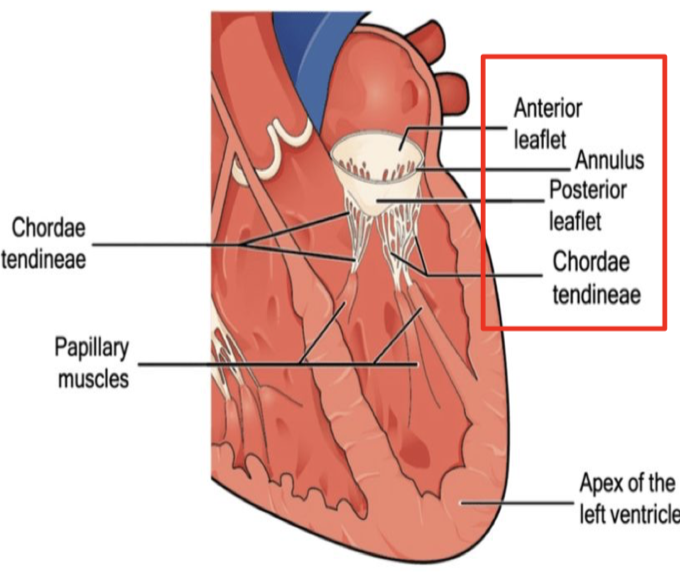 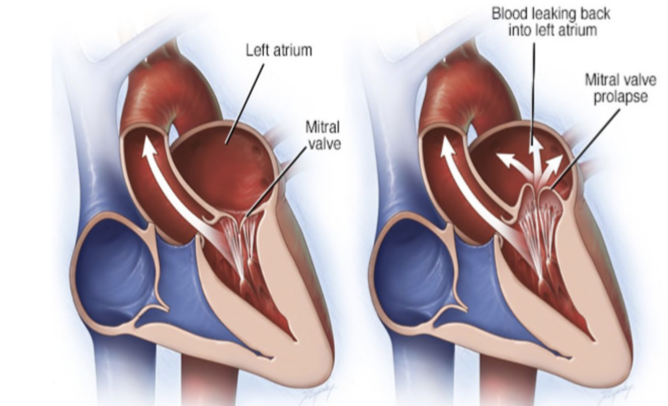 Pathophysiology
The most common underlying pathology in the case of mitral valve prolapse is myxomatous degeneration (deposition of glycosaminoglycan such as dermatan sulfate) of the mitral valve due to a primary disease or connective tissue disorder:
Long, floppy mitral valve leaflets with excessive valvular tissue → the mitral annulus becomes dilated and the chordae tendineae become elongated (and may rupture) → prolapse of one or both mitral valve leaflets into the left atrium during systole → Papillary muscle traction & Activation of stretch receptors → Papillary muscle and subendocardial ischemia → MR, Pain & Ventricular arrhythmias
Signs & Symptoms
Mitral valve prolapse associated with severe mitral regurgitation has a risk of sudden cardiac death.
For the diagnosis: Echocardiography is the test of choice2
Treatment
No treatment is required in most cases. Just Beta blockers for the chest pain and palpitations
Surgery is rarely required, this condition is benign. When is surgery required? 
For patients with severe MR, mitral valve surgery (repair favoured over replacement) is indicated.
Treatment of  complications if present:
Ventricular ectopics: Avoid caffeine and give B-Blockers for symptoms relief
IE: MVP patient with past history of IE require IE prophylaxis
Atrial fibrillation (AF): Anticoagulation is advised to prevent thromboembolism.
Transient ischemic attacks (TIA) and/or stroke: Prophylactic aspirin
1- While 70% of patients with MVP have some form of mitral regurgitation, only 4% of patients with MVP have severe mitral regurgitation. 
2- Echocardiographic definition of MVP: displacement of the mitral valve during systole by more than 2 mm above the mitral valve annulus in the parasternal long-axis view
EXTRA
Mitral S/R Cases
‹#›
Case study 1
A 36-year-old woman who is 22 weeks pregnant presents with dyspnea and palpitations. Her dyspnea began at 16 weeks of pregnancy but has progressed to the point where she is dyspneic at rest. She sleeps upright in a chair. On examination, her heart rate is 108 beats per minute with an irregularly irregular rhythm. Her blood pressure is 90/64 mm Hg. the first heart sound is louder than the second heart sound at the base. here is a high-pitched, snapping, discrete, early diastolic sound that follows the second heart sound. here is a diastolic rumbling murmur heard over the apex with the patient positioned in the left lateral decubitus position. Pulmonary auscultation reveals bibasilar wet rales. he patient’s jugular venous pressure is 16 cm H2O.
What is the diagnosis? Mitral stenosis
What’s the best initial test for this case? Echocardiography to confirm the diagnosis as well as to appropriately stage the disease (measuring ventricular diameter, flow velocities, extent of regurgitation, etc.).
Echocardiography was performed and it showed  a mobile, non calcified valve with no LA thrombus. The patient was given medical treatment initially but symptoms didn’t go, what’s the best next step in managing this patient? Percutaneous mitral Balloon  commissurotomy (PMBC)
What findings will most likely present on ECG? Biphasic p wave in V1 (sign of LA enlargement) and others mentioned previously
Case study 2
A 69-year-old woman with a history of hypertension and rheumatic heart disease in childhood presents to the clinic complaining of worsening shortness of breath with exertion, fatigue, and occasional palpitations. On physical examination, she appears in no acute distress, and her vital signs include a temperature of 37.0°C (98.6°F), blood pressure of 140/80 mm Hg, pulse rate of 80/min, respiratory rate of 12/min, and oxygen saturation of 99% on room air. Her physical examination is remarkable for mild crackles in both lung fields bilaterally, a laterally displaced point of maximum impulse, a diminished S1, and a 3/6 holosystolic murmur heard best at the apex and radiating to the axilla. The murmur is reduced with Valsalva maneuver.
What is the diagnosis? Mitral regurgitation
What medical management option exist? Patients with symptoms of mitral regurgitation benefit from acute vasodilator therapy (which reduces preload on the left ventricle, thereby reducing the “stretching” pressure on the mitral valve orifice) or β-blockers, calcium channel blockers, hydralazine, or diuretics to reduce afterload and encourage forward flow. Additionally, patients with rheumatic MR and atrial fibrillation, or history of systemic embolization should receive anticoagulation. Patients with nonrheumatic MR should also receive anticoagulation, if they have atrial fibrillation or a history of embolization.
What surgical management option exist? The surgical options in mitral regurgitation include mitral valve repair (also known as mitral valve annuloplasty) and mitral valve replacement. Repair has been shown to have better outcomes than replacement
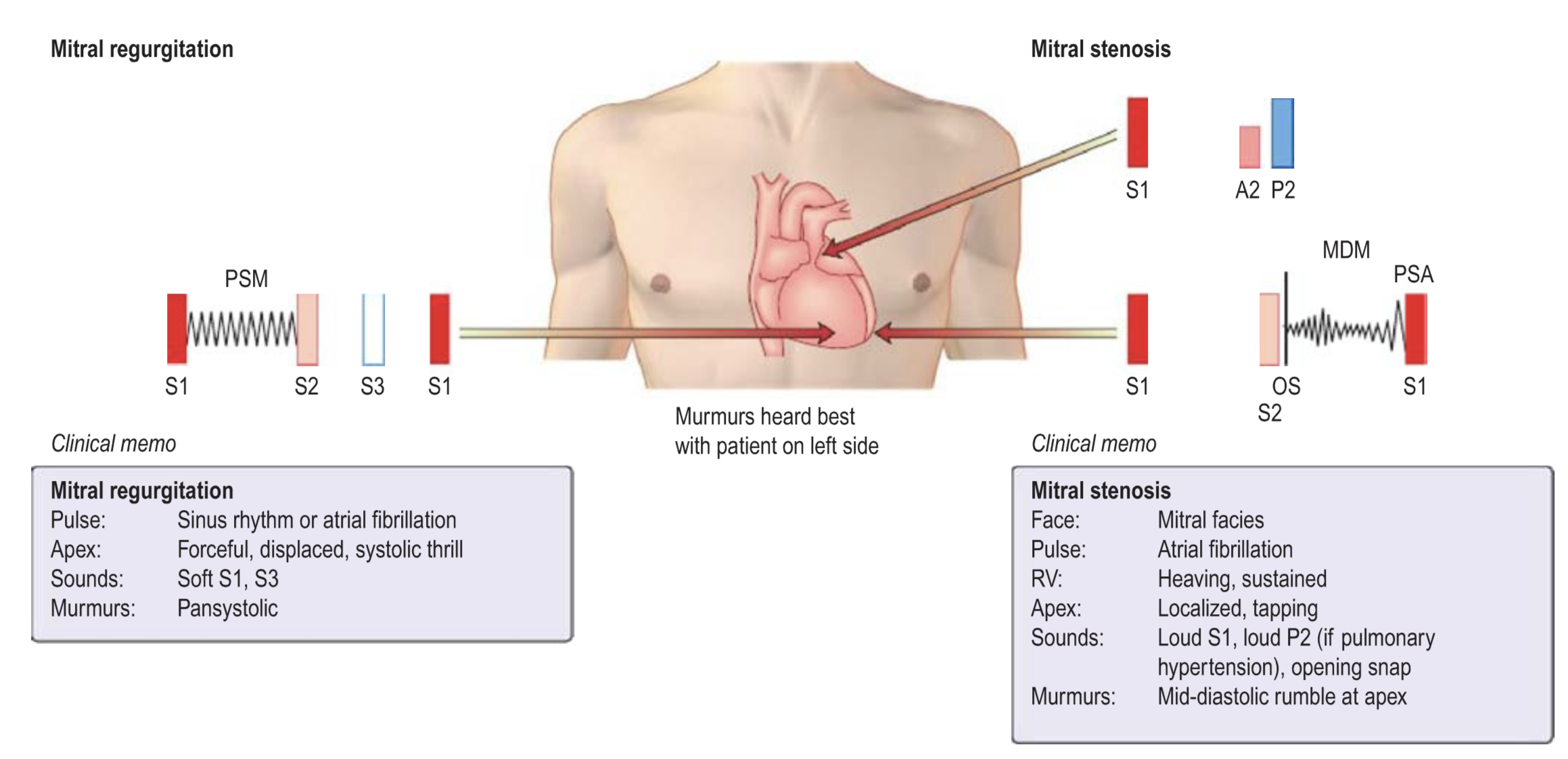 4- Aortic stenosis (AS)
‹#›
Definition
It is a chronic progressive disease that produces obstruction to the left ventricular stroke volume leading to symptoms of chest pain, breathlessness, syncope and presyncope and fatigue.
In contrast to patients with mitral stenosis, which tends to progress very slowly, patients with aortic stenosis typically remain asymptomatic for many years but deteriorate rapidly when symptoms develop; if otherwise untreated, they usually die within 3–5 years of presentation.
Differential diagnosis: AS should be distinguished from these
Supravalvular obstruction (Murmur R carotid, ↑A2)1
Subvalvular stenosis (Often leads to AR)2
Hypertrophic cardiomyopathy (HCM)3
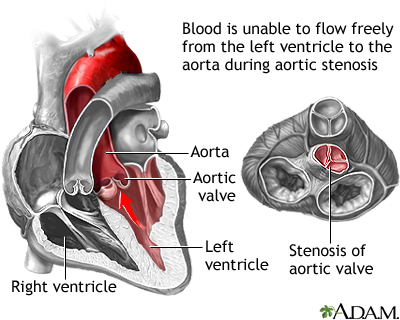 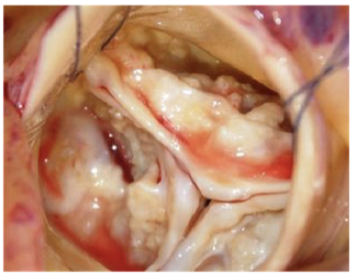 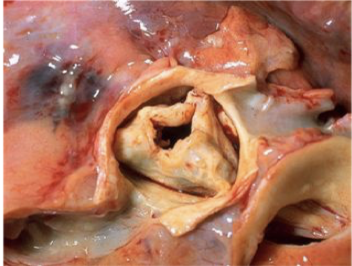 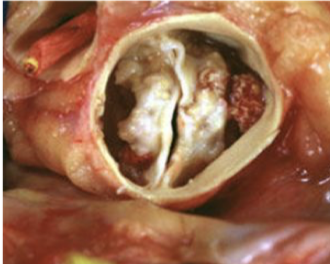 Etiology
Bicuspid5
Degenerative4
RHD6
Other causes: CTD e.g. Rheumatoid
*Bicuspid Aortic Valve (BAV):
Most common congenital abnormality of the heart with males being affected more than females.
70-80% of cases are due to fusion of the right & left coronary and non-coronary leaflets while  20-30% of cases are due to fusion of the right & non-coronary leaflets 
Note: Fusion of the non coronary & left coronary leaflets is rare.
Associated aortopathy (Medial degeneration) : aneurysm, dissection, coarctation and root dilation. So, they should have regular follow-up echo.
Requires annual imaging if aorta > 4.5cm
Beta blockers in absence of significant AI
Ask a replacement if: 
Aorta >5.5cm
Aorta >5cm with risk factors for dissection (e.g. FHX or progression of 0.5cm/y)
Aorta >4.5cm If AVR is indicated
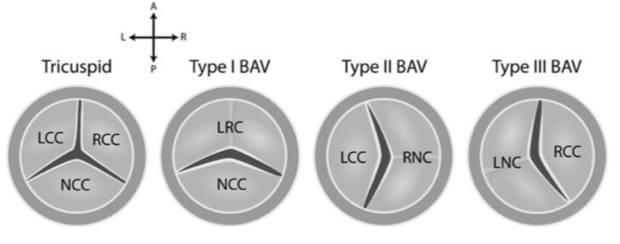 1- A congenital fibrous diaphragm above the aortic valve, often associated with mental retardation and hypercalcaemia (Williams syndrome)
2- A congenital  condition in  which a fibrous ridge or diaphragm  is situated  immediately below the aortic valve.
3- how to differentiate? Murmur in HCM gets better (fainter) with squatting/expiration, but worse with AS.
4- the leaflets themselves are thickened, with inflammatory degenerative changes and heavy calcification.
5- fusion between two cusps making only two cusps seen, calcification and degenerative changes.
6- Classical appearance in rheumatic: commissures got fused, one whole valve with no clear leaflet demarcations
4- Aortic stenosis (cont.)
‹#›
Pathophysiology
Obstructed left ventricular emptying →  ↑ left ventricular pressure (pressure overload) →  compensatory left ventricular concentric hypertrophy (reduce wall stress, reduce ventricular Compliance, ↑ LVEDp & ↑ LAp, Cardiac output is reduced1)
Forceful atrial contraction augments filling at the thick, non compliant ventricle and generates a prominent S4 gallop that elevates the left ventricular end-diastolic pressure.
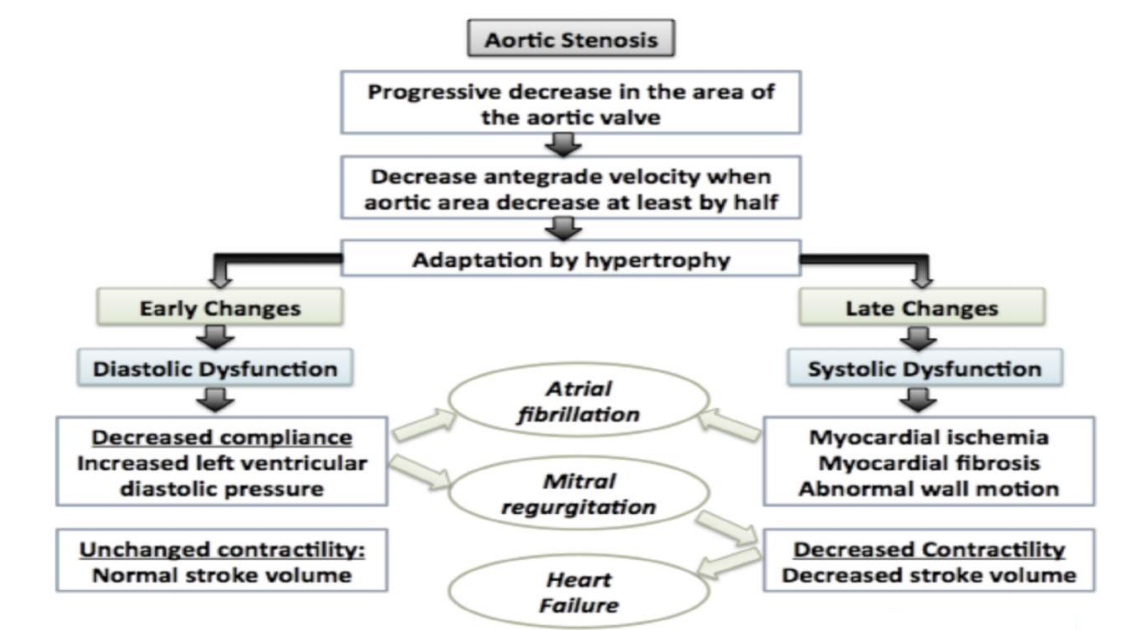 Signs & Symptoms
Aortic stenosis is commonly picked up in asymptomatic patients at routine clinical examination.
Symptoms typically present on exertion, unless AS is severe (when valve area is < 1cm2) 
When symptoms develop the prognosis is poor
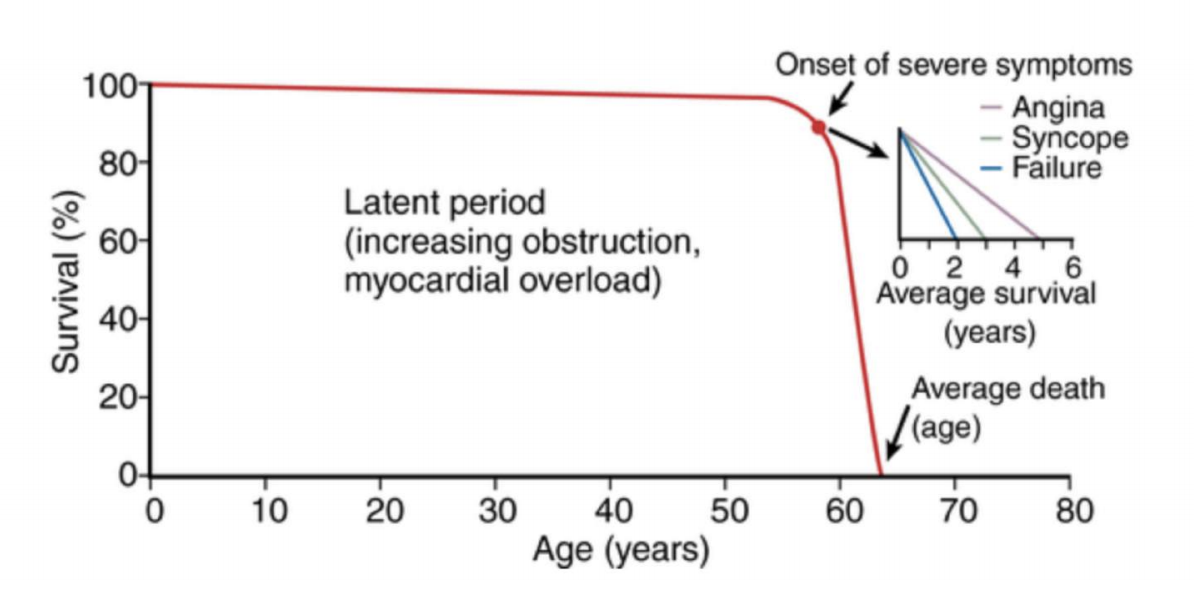 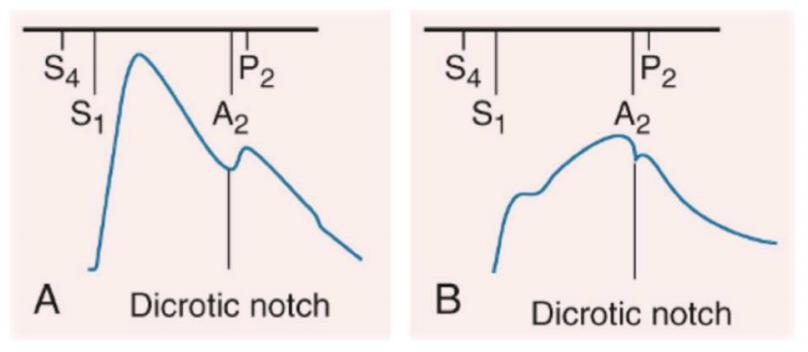 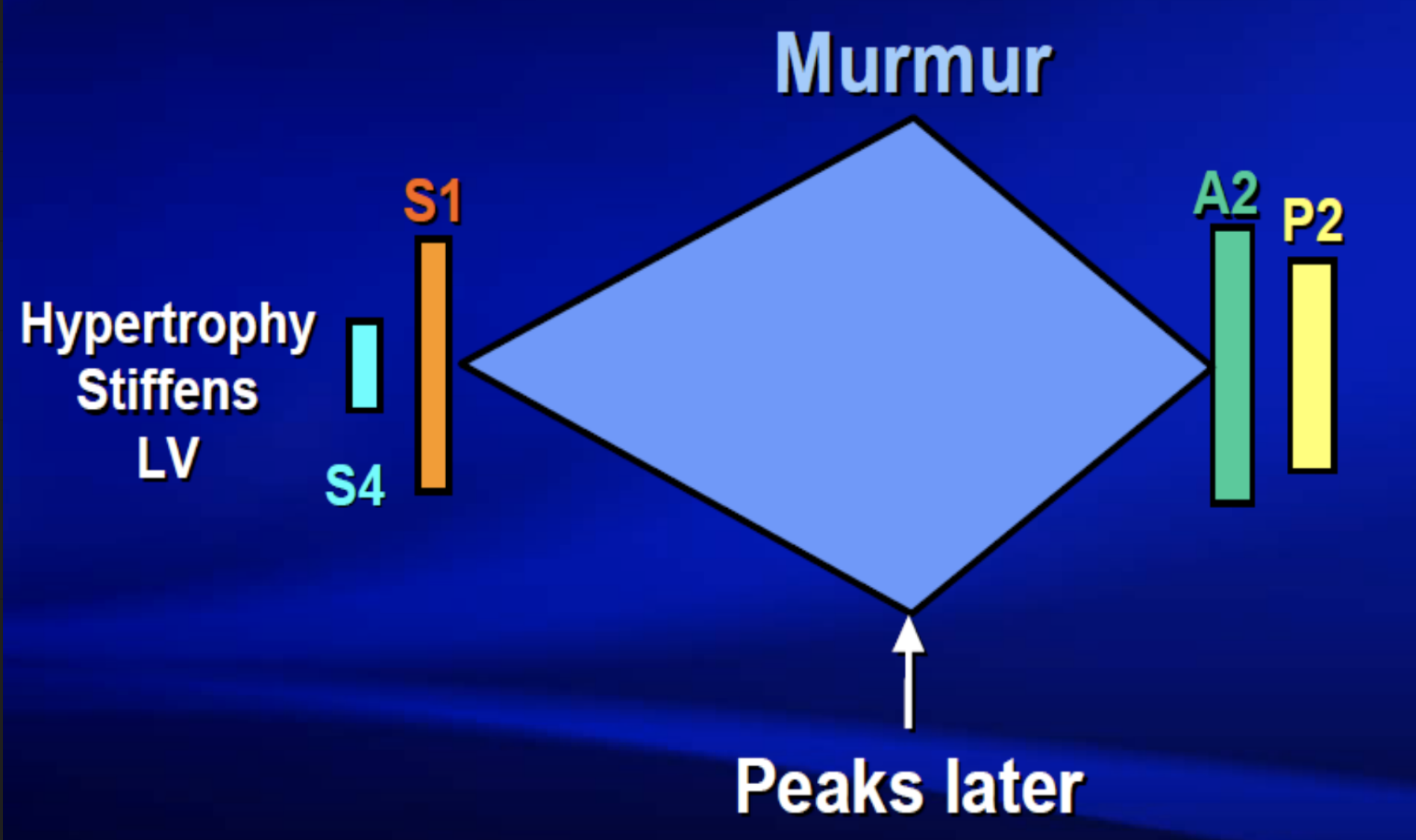 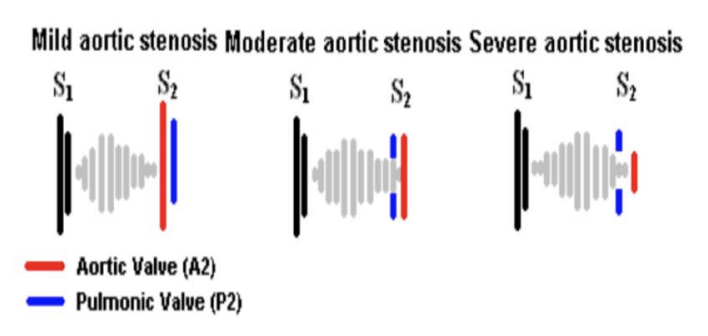 1-Initially CO is maintained but later the decreased distensibility of the LV reduces CO → Backflow into pulmonary veins → pulmonary venous congestion → Higher afterload (pulmonic pressure) on the right heart → Right HF → CHF
2- The murmur is often likened to a saw cutting wood and may (especially in older patients) have a musical quality like the ‘mew’ of a seagull.
    3- If the murmur’s peak (The top of the diamond) is late → means severe disease. When early it is mild disease
4- Aortic stenosis (cont.)
‹#›
Investigations1
Other tests: CBC, U&Es, lipids, coagulation profile and cardiac MRI
Management
Symptoms are a good index of severity
Symptomatic
Asymptomatic
Surgical therapy (Treat the cause):
Aortic valve replacement (AVR)2 is the only truly effective therapy for AS, either with Bioprosthetic or Mechanical3 AVR. 2 possible approaches:
Surgical AVR: Pts with low surgical risk
Transcatheter AVR (Transfemoral, Transapical): Pts with high surgical risk or contraindication
Medical therapy (Treat symptoms)
Anticoagulants are required only in patients who have AF or those who have had a valve replacement with a mechanical prosthesis.
Hypertension is common: Cautious use of vasodilators due to afterload reduction
Under regular review for assessment of symptoms and echocardiography 
Surgical intervention for asymptomatic people with severe aortic stenosis is recommended in those with:
symptoms during an exercise test or with a drop in blood pressure or an LVEF of <50%
Those undergoing cardiac surgery
1- cardiac MRI, cardiac catheterization and ECG exercise stress test are “special tests” only done when you are not sure about the symptoms of the patient (e.g.: the patient has other underlying conditions) or patients with severe AS, and only done under supervision.
2- Delay exposes the patient to the risk of sudden death or irreversible deterioration in ventricular function. Old age is not a contraindication to valve replacement and results are very good in experienced centres, even for those in their eighties. Without definite treatment (surgery), more than 50% of the symptomatic patients with severe aortic stenosis will die within the first 2 years of diagnosis!
2- Which type of valve to use, mechanical or bioprosthetic? Mechanical valves, in general, result in better outcomes; they are preferred in patients with expected long life spans, those with a preexisting mechanical valve in a different location, those already requiring warfarin therapy due to thromboembolism risk factors, and those < 65 years old. A bioprosthetic valve, however, is preferred in patients who cannot or will not take warfarin and those > 65 years old who have no thromboembolic risk factors
5- Aortic Regurgitation/Insufficiency (AR/AI)
‹#›
Definition
Etiology
Aortic Regurgitation (AR) is the leaking of the aortic valve of the heart that causes blood to flow from Aorta to the LV during diastole.
This condition can result from either disease of the aortic valve cusps, infection, trauma or dilatation of the aortic root2.
Usually presents 4th-6th decades of life with males affected 3 time more than females.
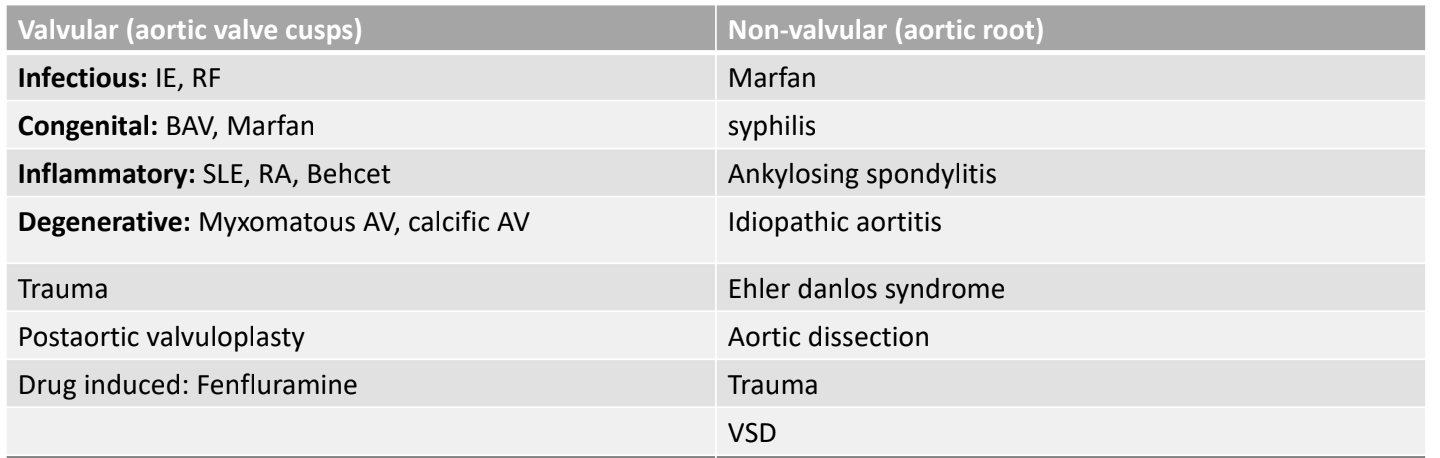 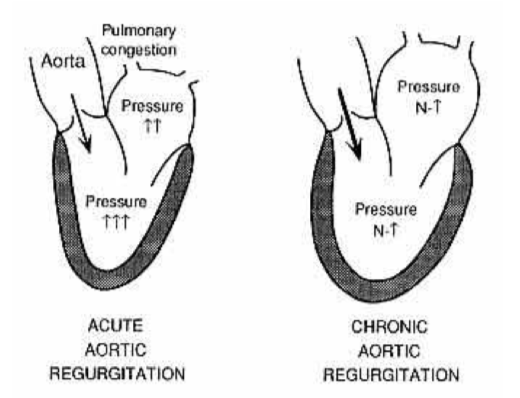 Acute vs Chronic AR/AI
1- Best heard to the left of the sternum during held expiration
2- usually in pt who had syphilis, aneurysm, atherosclerosis, aortic dissection, Marfan syndrome
5- Aortic Regurgitation (cont.)
21
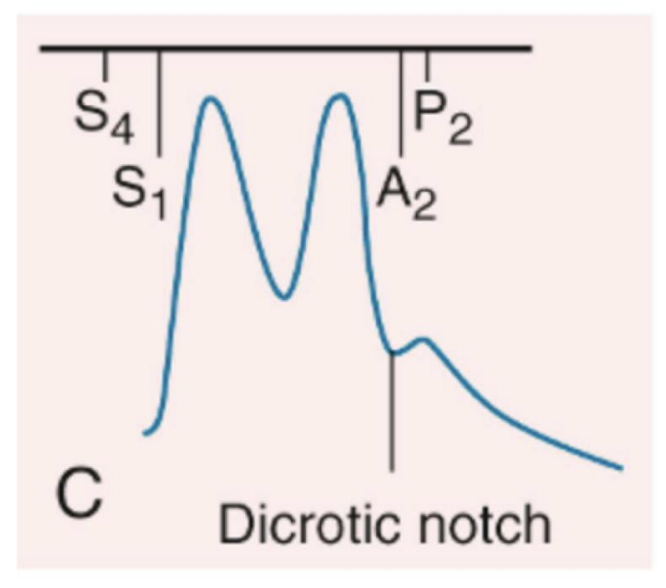 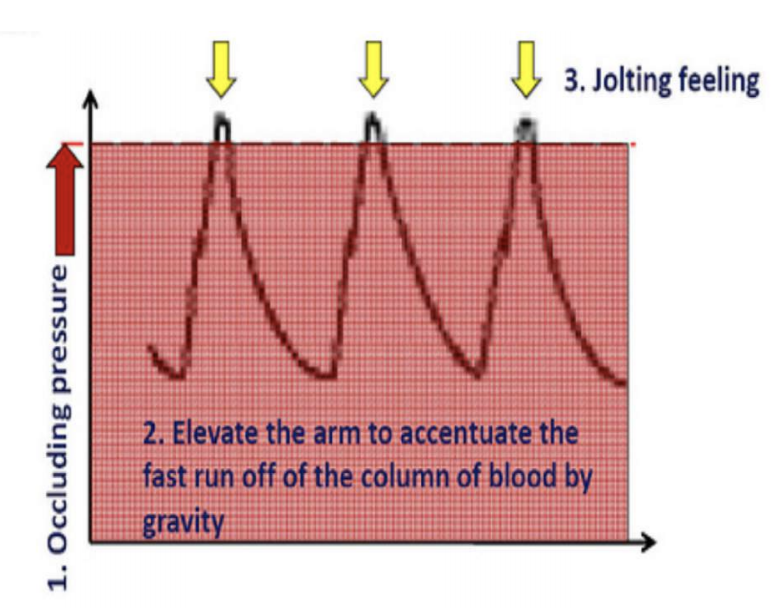 Pathophysiology
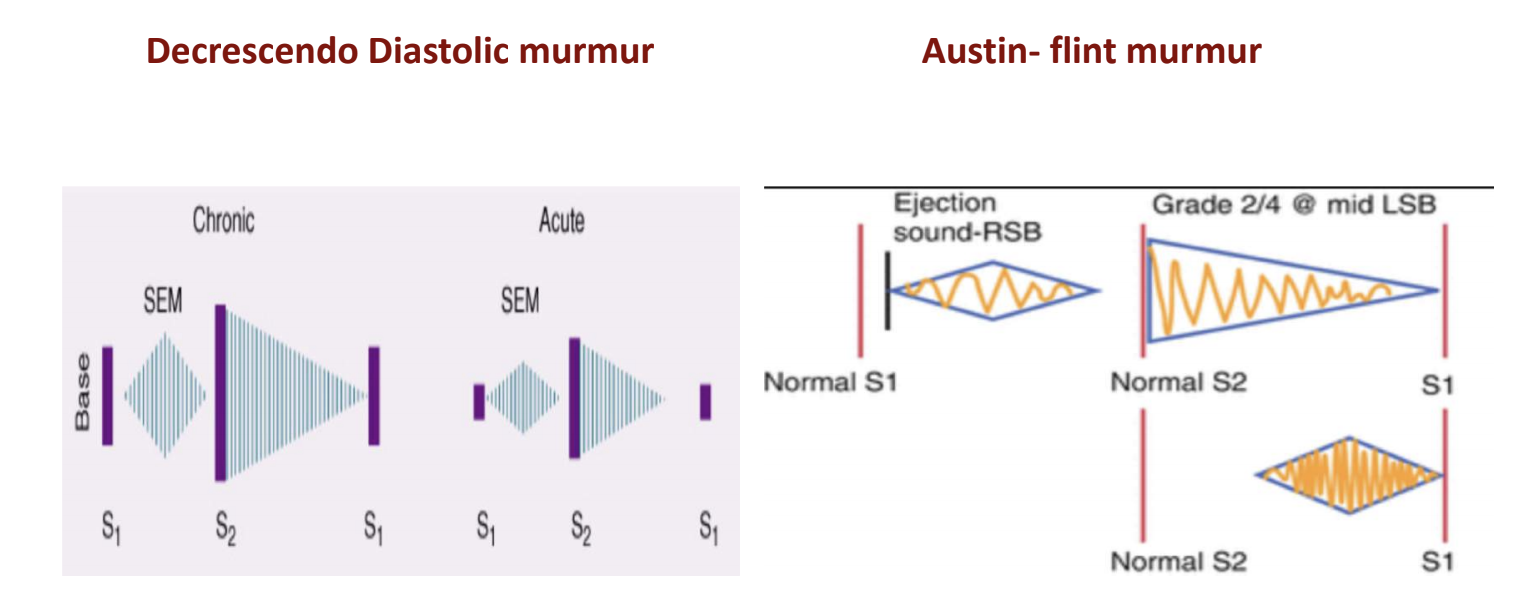 Widened pulse pressure  → ↑ systolic BP and ↓Diastolic BP (collapsing pulse) Seen in hyperdynamic circulation (pregnancy, anemia, infection, thyrotoxicosis)
Stroke volume increased →  (high Systolic BP)
Regurgitant volume increased →  (Low Diastolic BP)
Imbalance between myocardial supply and demand: 
↓ Diastolic BP →  ↓ perfusion pressure → ↓ supply.
↑ LV size (thus ↑ wall stress) → ↑ demand 
Note:  If mitral regurgitation ensues, left ventricular failure develops, leading to a rise in left ventricular end-diastolic pressure and pulmonary oedema.
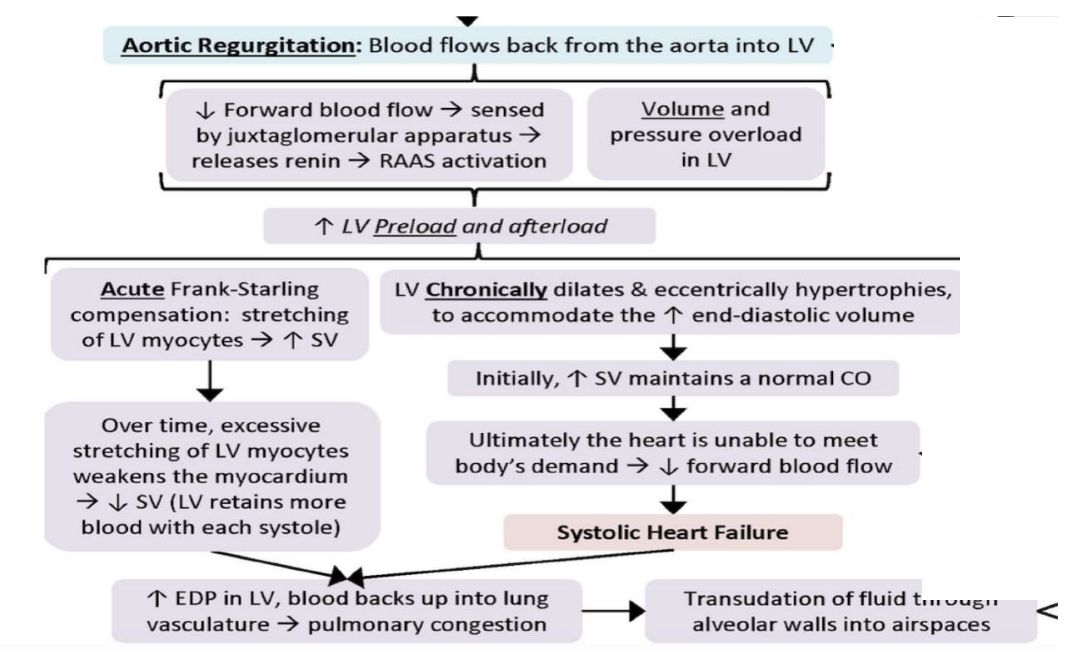 Investigations
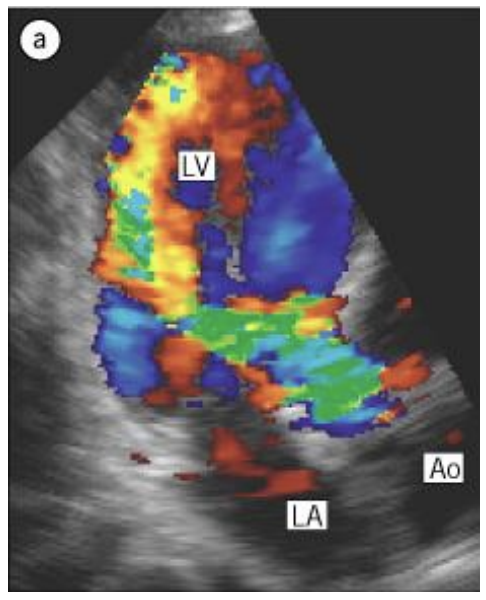 Other tests: CBC, U&Es, lipids, coagulation profile, cardiac MRI and ECG stress test
1- AR due to valvular disease is best heard in the left third and fourth intercostal spaces and along the left sternal border(Erb point). Whereas AR due to aortic root disease (e.g., aortic dissection) is best heard along the right sternal border. In more severe stages, there might be  a harsh, crescendo-decrescendo mid-systolic murmur that resembles the ejection murmur heard in aortic stenosis
2- it resembles stenosis but it is NOT! (Because the 1st heart sound is normal ). it is functional stenosis 
3- The relevance of these signs in clinical practice today is questionable. They are used less and less nowadays because patients are not left long enough before treatment to develop these signs
5- Aortic Regurgitation (cont.)
22
Management
6- Right sided VHDs2
1- Both mechanical  prostheses and  tissue valves are  used. Tissue valves  are  preferred  in  the  elderly  and  when  anticoagulants must  be  avoided,  but  are  contraindicated  in  children  and  young adults  because  of the  rapid  calcification  and  degeneration  of the valves.
2-  All right-sided heart murmur increase in intensity and duration with inspiration (While all left-sided heart murmur increase with expiration). This is helpful to differentiate between Mitral vs Tricuspid OR Aortic vs Pulmonary
3- Early-diastolic murmur over the pulmonary area & the second heart sound will be less
EXTRA
Aortic S/R Case summary
‹#›
Case study 1
A 75-year-old man with a history of Marfan’s syndrome presents to his physician complaining of a 6-month history of shortness of breath. He says his exercise tolerance has gradually decreased from 10 blocks on level ground to about 1 block and is limited by shortness of breath. He also reports shortness of breath at night, as well as generalized fatigue, occasional palpitations, and feeling like his heart is “pounding,” especially when he lies on his left side. On physical examination, he appears in no acute distress and is a tall, thin man with a marfanoid body habitus. Vital signs include a temperature of 37.0°C (98.6°F), blood pressure of 160/50 mm Hg, pulse rate of 80/min, respiratory rate of 12/min, and oxygen saturation of 99% on room air. He has a laterally displaced point of maximum impulse; distant heart sounds; a high-pitched, blowing early diastolic murmur heard best at the left sternal border that is decreased by the Valsalva maneuver; clear lungs; and peripheral pulses with sharp upstrokes and downstrokes.
What is the diagnosis? Aortic regurgitation
What’s the best initial test for this case? An echocardiogram is essential and will confirm the diagnosis by evaluating the degree of valvular dysfunction and myocardial compensation. 
What are the next steps in management? 	Initial management includes vasodilation, diuresis, and possibly digoxin, depending on systolic function. Once medical therapy is begun, workup for causes and assessment of need for valve surgery should be undertaken. In asymptomatic patients with severe AR who have left ventricular enlargement and normal LV systolic function, surgery may be forgone for vasodilator therapy, which reduces afterload and effectively shunts a greater proportion of the ejection fraction into the systemic circulation. In this patient with Marfan’s syndrome, the most important determinant of the need for surgery is the diameter of the aortic root, as aortitis of any cause (syphilis, rheumatologic diseases) can dilate the aorta and cause aortic insufficiency.
Case study 2
A 72-year-old man with a history of peripheral vascular disease presents to the clinic complaining of having shortness of breath for the past month. He had previously been able to climb two flights of steps with little difficulty, but now cannot climb one flight without severe shortness of breath. On further questioning, he reports occasional chest pain on heavy exertion, and says 1 week earlier he fainted after climbing the stairs from his basement. He denies a history of heart or lung problems, high cholesterol, diabetes, smoking, or family history of heart or lung disease. On physical examination, he appears in no acute distress, and his vital signs include a temperature of 37.0° C (98.6° F), blood pressure of 140/80 mm Hg, pulse rate of 80/min, respiratory rate of 12/min, and oxygen saturation of 99% on room air. There is a slow rise of the carotid upstroke, a sustained apical impulse, and a quiet S2, as well as a 3/6 harsh systolic ejection murmur heard best at the second intercostal space at the right sternal border
What is the diagnosis? Aortic stenosis
What’s the best initial test for this case? An echocardiogram is an essential diagnostic tool that can assess the degree of valvular stenosis and the peak and mean gradients across the valve, which can help calculate the valve area. 
What are the next steps in management? Aortic valve replacement
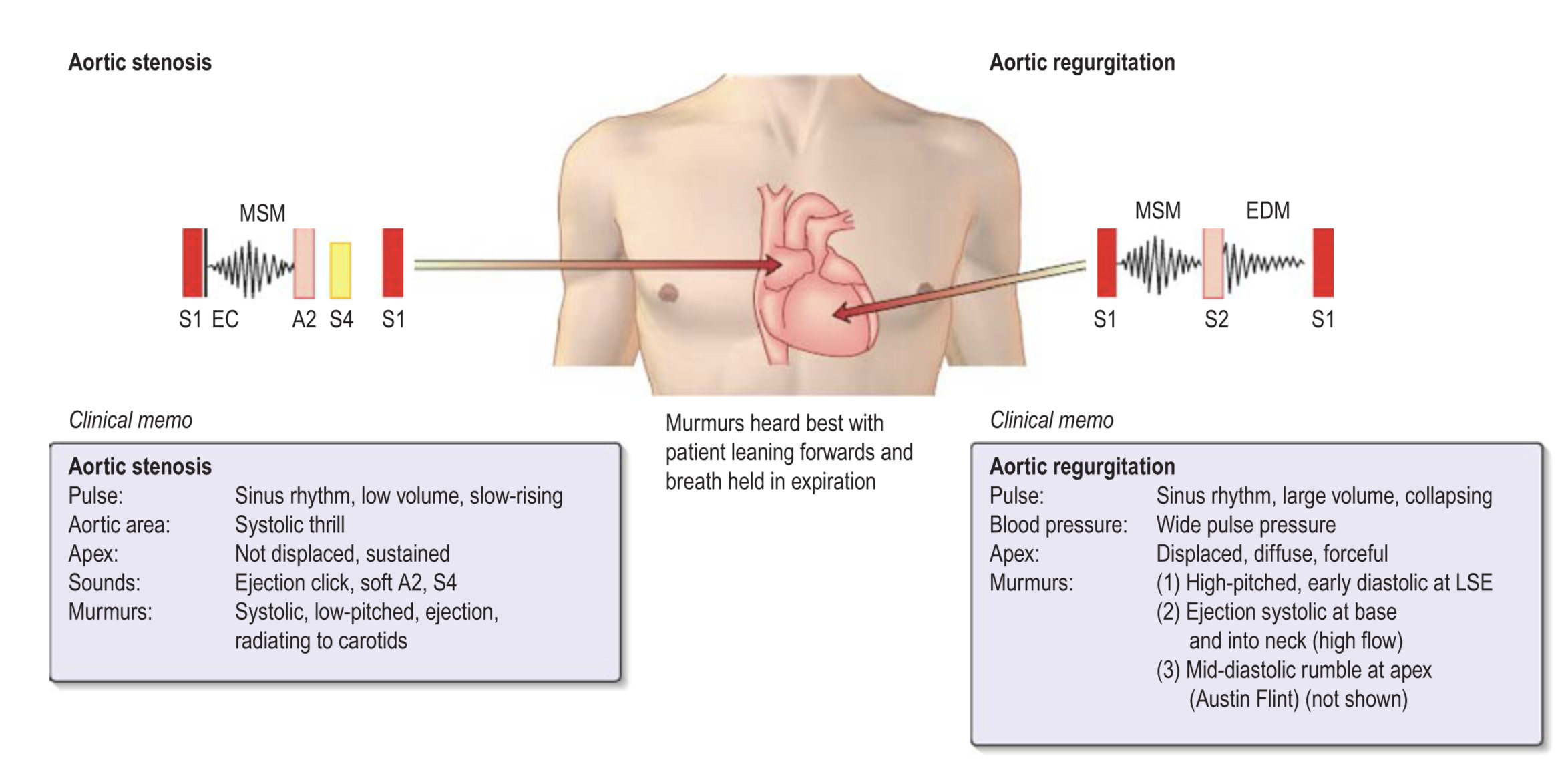 ‹#›
Q1: A 32-year-old recent immigrant from Haiti presents for her irst clinic evaluation. When she was 12 years old, she had rheumatic fever that was treated with antibiotics. She is asymptomatic. Her physical examination shows a heart rate of 70 beats per minute with a blood pressure of 122/77 mm Hg. She has no jugular venous distention. Her lungs are clear. She has a regular rate and rhythm with a loud S1 and physiologically split S2. A soft early diastolic rumble is heard at the apex with an opening snap after S2. here is wide separation between A2 and the opening snap. No peripheral edema is present. Which of the following is the most appropriate next recommendation for this patient?
A- Start Anticoagulation 
B- Start oral penicillin V 250 mg twice daily
C- Start diuretics
D- Take abx for dental procedure

Q2: A 70-year-old male is seen in the office for chest pain. He reports that he is getting substernal chest pain, without radiation, when he mows his lawn. The pain resolves with 10–15 minutes of rest. He has never had pain at rest. He has no other cardiac complaints and his review of systems is otherwise negative. He has an unremarkable medical history and takes only a baby aspirin a day. On examination, his blood pressure is 160/70, pulse 85, and respiratory rate 16. His cardiac examination is notable for a harsh, 3/6 systolic ejection murmur along the sternal border that radiates to the carotid arteries. His carotid pulsation is noted to rise slowly and is small and sustained. His lungs are clear. The remainder of his examination is normal. Subsequent workup confirms the diagnosis of critical aortic stenosis. Which of the following treatments would be most appropriate at this time?
A- Beta-blocker 
B- ACEI
C- Aortic valve replacement
D- Mitral valve replacement

Q3: A 48-year-old man presents to the ED with a 4-hour history of new-onset shortness of breath, difficulty breathing while supine, and nonproductive cough. Medical history reveals he had rheumatic fever as a child. Vital signs are within normal limits, and oxygen saturation is 97% on room air. On examination there is a low-pitched diastolic rumble as well as an opening snap, both best auscultated at the apex. Rales and musical rhonchi are auscultated on inspiration in both lung fields. ECG shows an irregularly irregular rhythm. Creatine kinase–myocardial bound fraction, troponin T, and troponin I are negative 6 hours after the onset of symptoms. Testing reveals the thyroid- stimulating hormone level is normal. Which of the following is the most likely cause of the patient's pulmonary edema?
A- Acute aortic stenosis 
B- Acute mitral regurgitation
C- Mitral stenosis
D- MI

Q4: A 32-year-old woman attends her GP for a routine medical examination and is noted to have a mid-diastolic murmur with an opening snap. Her blood pressure is 118/71mmHg and the pulse is regular at 66 beats per minute. She is entirely asymptomatic and chest x-ray and ECG are normal. What would be the most appropriate investigation at this point?
A- Anti-streptolysin O titre 
B- Blood culture
C- Echocardiography
D- Cardiac catheterization 

Q5: A 76-year-old male is brought to accident and emergency after collapsing at home. He has recovered within minutes and is fully alert and orientated. He says this is the first such episode that he has experienced, but describes some increasing shortness of breath in the previous six months and brief periods of central chest pain, often at the same time. On examination, blood pressure is 115/88mmHg and there are a few rales at both bases. On ECG there are borderline criteria for left ventricular hypertrophy. Which of the following might you expect to find on auscultation??
A- Mid-diastolic murmur best heard at the apex 
B- Crescendo systolic murmur best heard at the right sternal edge
C- Diastolic murmur best heard at the left sternal edge
D- Pan-systolic murmur best heard at the apex

Q6: A 59-year-old man presents for a well person check. A cardiovascular, respiratory, gastrointestinal and neurological examination is performed. No significant findings are found, except during auscultation a mid systolic click followed by a late systolic murmur is heard at the apex. The patient denies any symptoms. The most likely diagnosis is:
A- Austin flint murmur
B- Graham steell murmur
C- Barlow syndrome
D- Carey coombs murmur
Answers: Q1:B | Q2:C | Q3:C | Q4:C | Q5:B | Q6:C
Answers Explanation File!
Answers Explanation File!
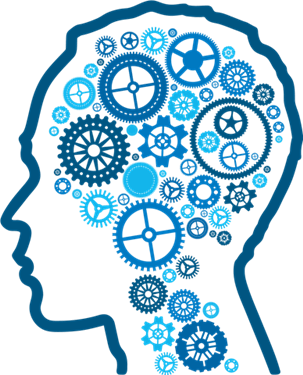 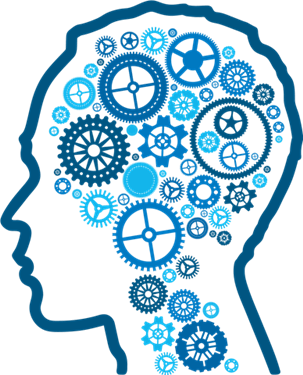 THANKS!!
This lecture was done by:
Mashal AbaAlkhail
Note takers:
Jehad AlOrainy
Raghad AlKhashan
Females co-leaders:
Raghad AlKhashan 
Amirah Aldakhilallah
Males co-leaders:
Mashal AbaAlkhail
Ibrahim AlAsous
Send us your feedback:
We are all ears!
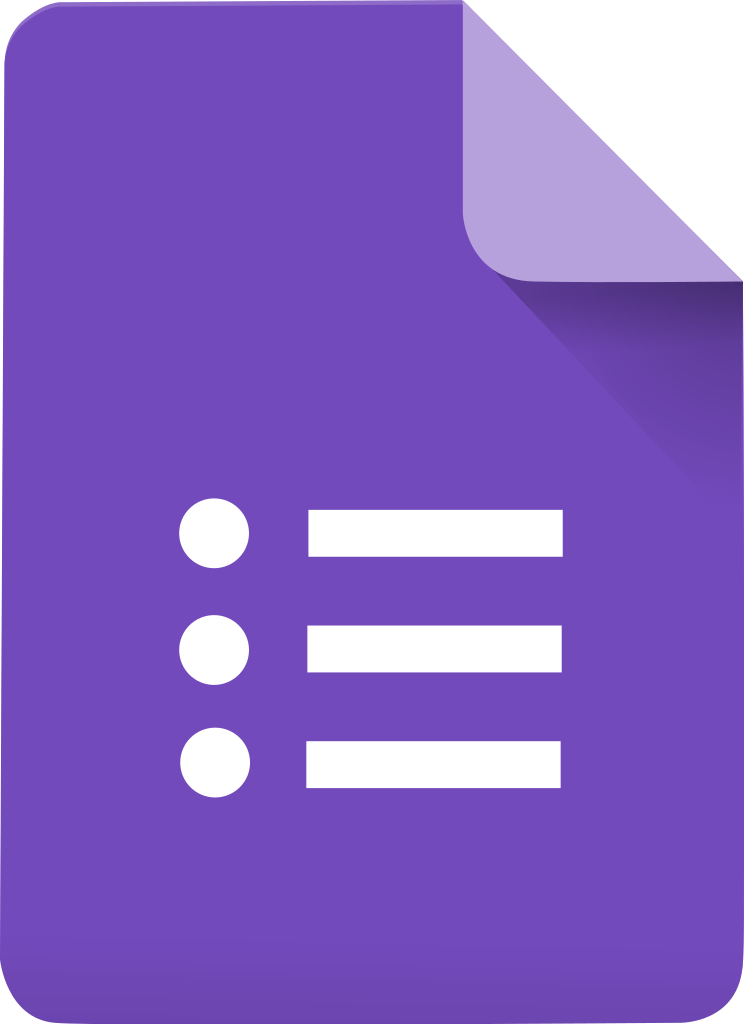